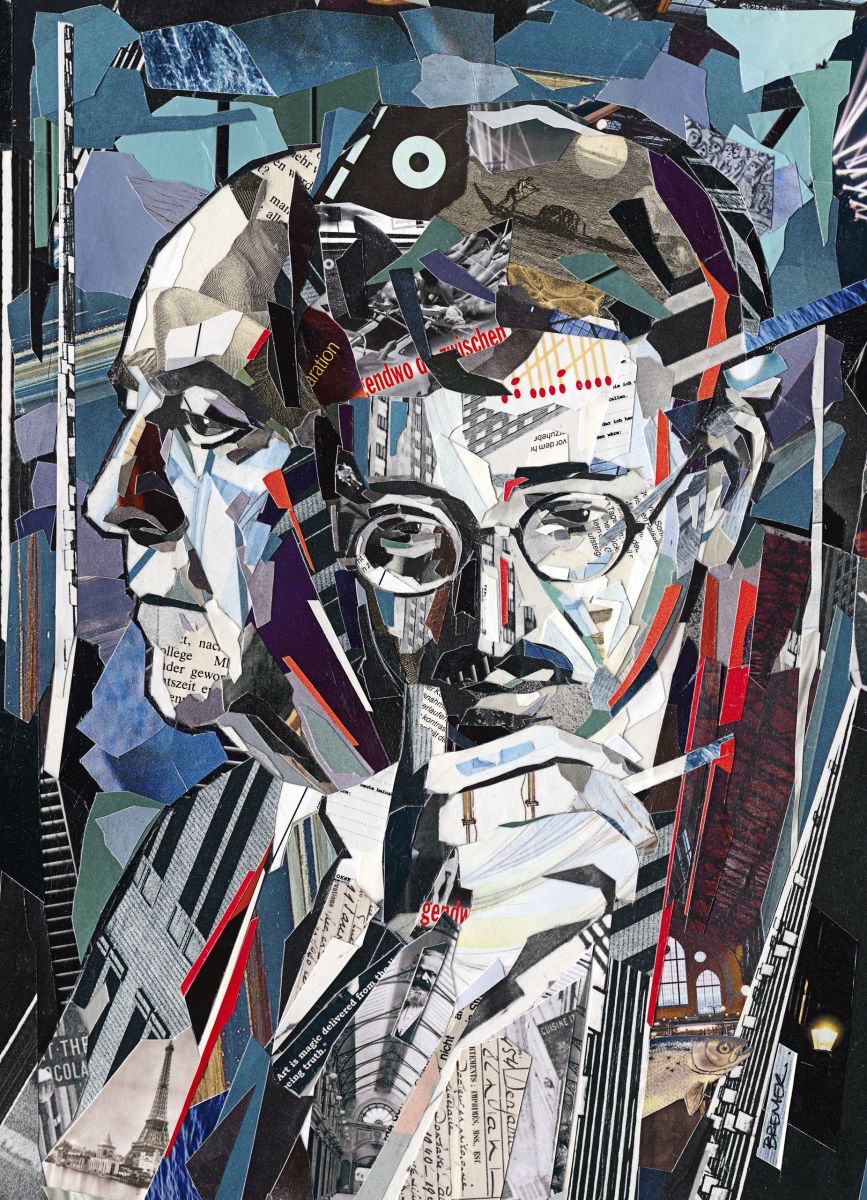 WALTER BENJAMİN’İN DÜŞÜNCESİNDE 
SANAT, SİYASET VE İLETİŞİM
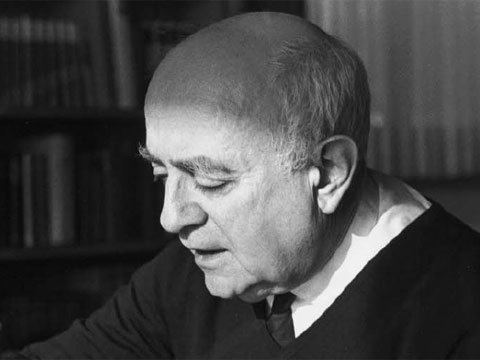 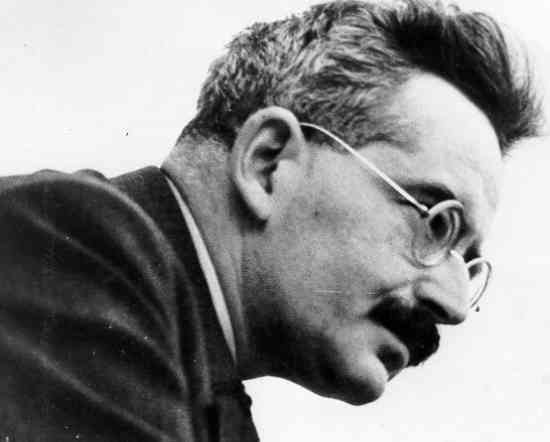 Seri üretim teknik ve yöntemleri kültür alanına nüfuz etmiş durumda ise, bunun sanat yapıtı bakımından sonuçları ne oldu? 

Sanat metalaşmaya yenik mi düştü, fetişleşmeye direnebildi mi? 

Dönemin yeni iletişim teknolojilerinin (özellikle film ve fotoğraf) sanat ve kültür bakımından yarattığı sonuçlar ne oldu?
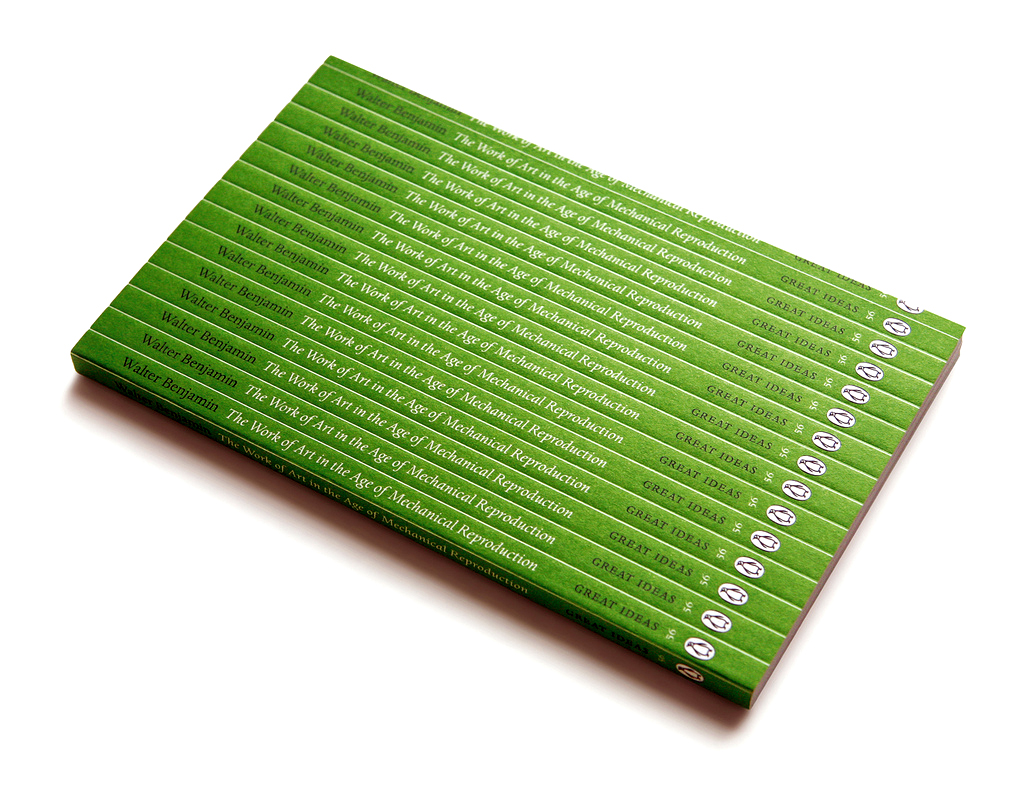 Benjamin, 1930’ların ortasında yazdığı “Mekanik Yeniden Üretim Çağında Sanat Yapıtı” başlıklı denemesinde kültürün endüstrileşmesinin ilerici bir yorumunu ortaya atmış, Adorno bu yoruma kitlesel üretimin müzik üzerindeki etkisine ilişkin etkileyici bir analizle karşılık vermiştir.
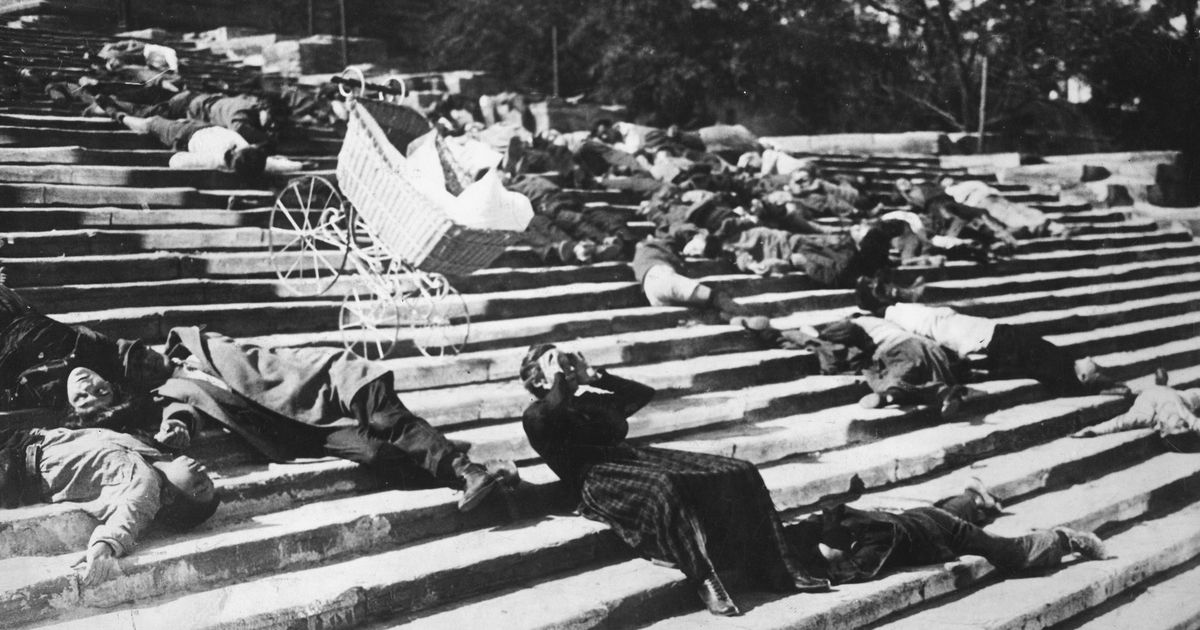 Sergey Eisenstein
Battleship Potemkin (1925)
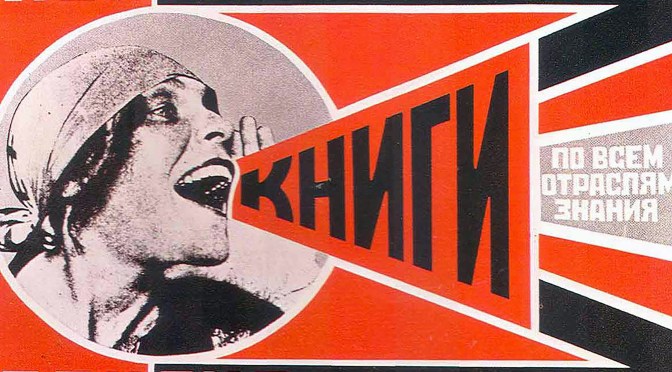 Aleksandr Rodchenko
Soviet Propaganda Graphic Design, 1924
Toplumsal modernleşmenin başlangıcından beri, sanat yavaş yavaş kabuğuna çekilmekteydi. Endüstrileşme ve kentleşme sanatı modern yaşamın merkezinden aldı ve yaşamın kıyılarına itti. Sanat çareyi, dönemin müzik ve şiirine ilham kaynağı olan Doğa’ya sığınmakta buldu. Modern koşullar altında sanat bütünüyle işe yaramazdı. Gündelik hayatını yaşayan herkesin herkese karşı savaştığı bu korkunç mücadelede sanatın yeri yoktu.
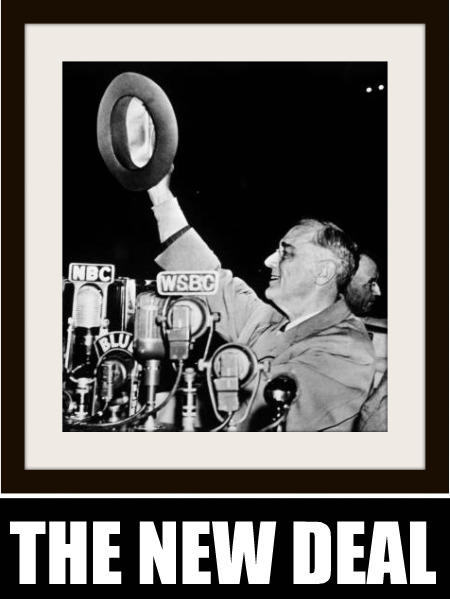 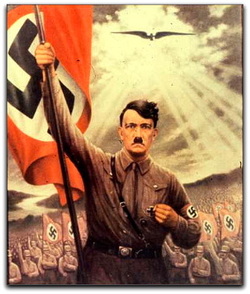 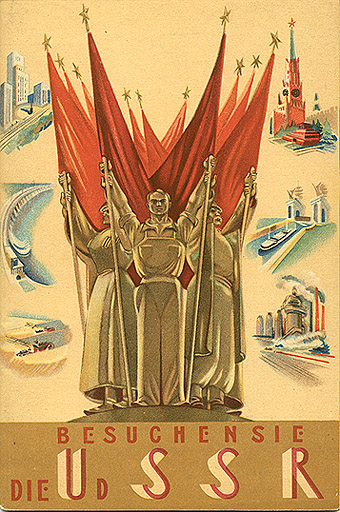 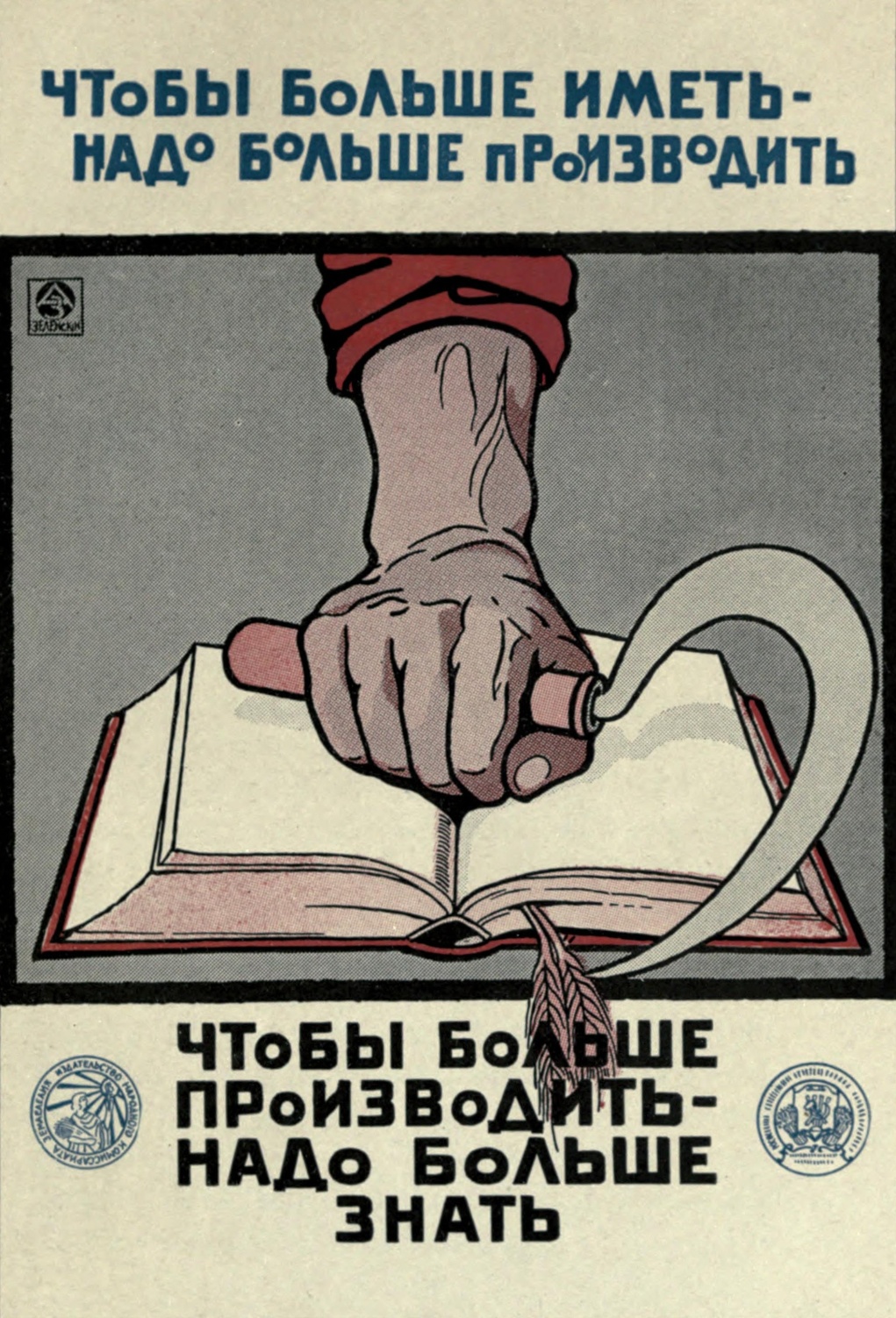 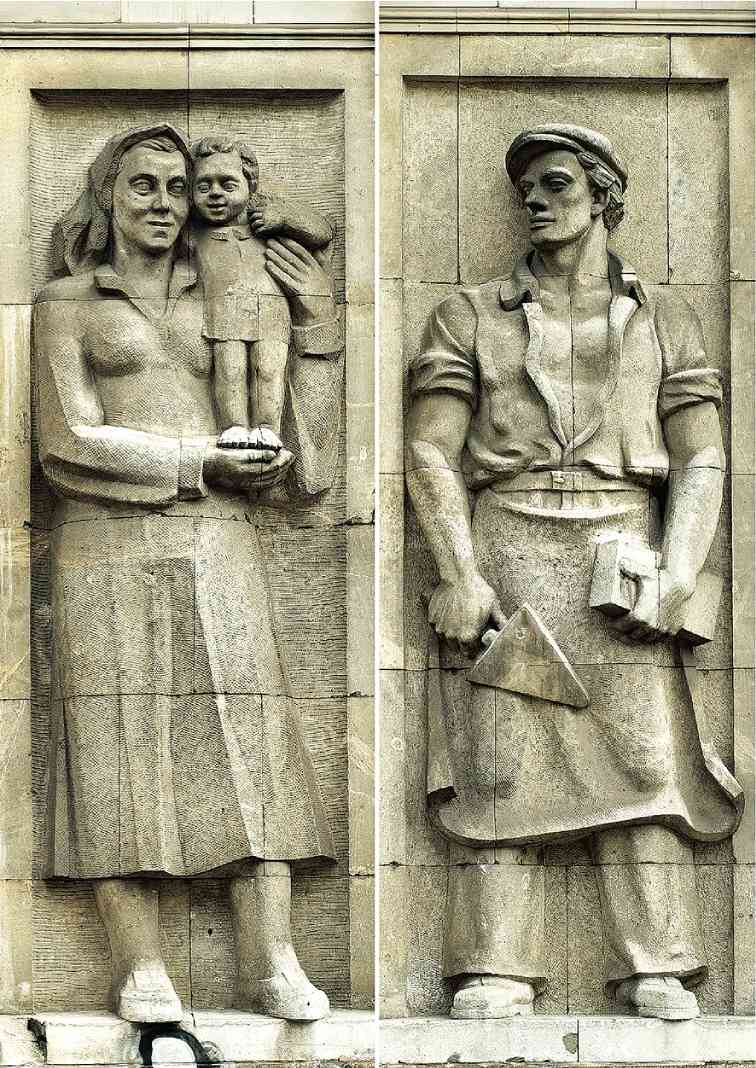 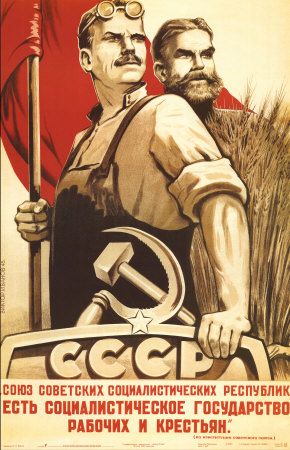 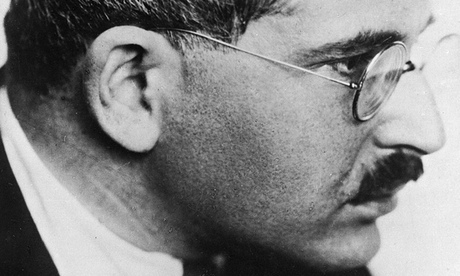 Benjamin’in “Mekanik Yeniden Üretim Çağında Sanat Yapıtı” denemesinde üzerine düşündüğü meseleler bunlardı – faşizmin yükselişi, kitlesel üretimin sanat ve kültür üzerindeki etkisi, buna eşlik eden yeni sanat ve eğlence formları (film, fotoğraf ve plak).
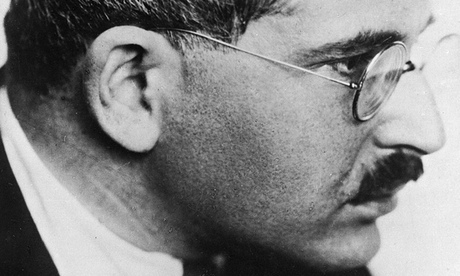 Benjamin’in denemesinin odağındaki iddia, modernlik koşullarında sanatın aura’sını yitirdiği, bu aura’nın/halenin mekanik yeniden üretim (ya da seri üretim) tarafından tahrip edilmiş olduğudur. Bu kayıp, çağdaş dünyanın büyüsünün bozulduğunu gösterir ancak Benjamin’in tutumu nostaljiden uzaktır.
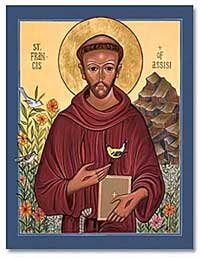 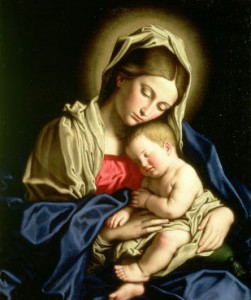 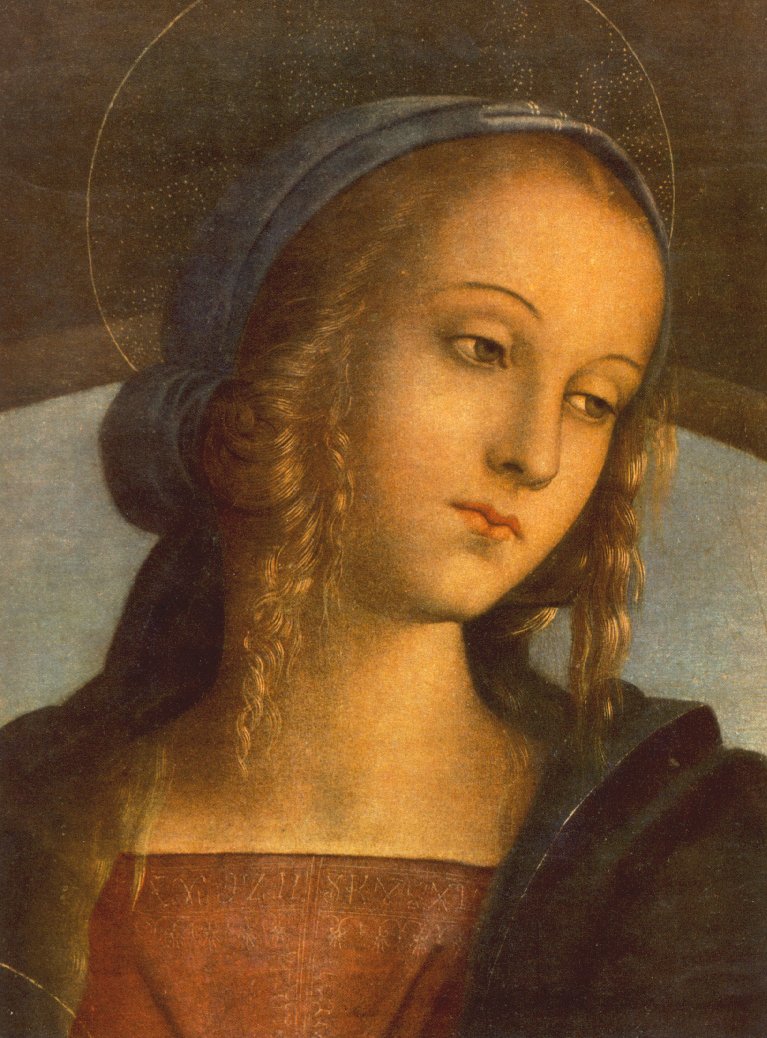 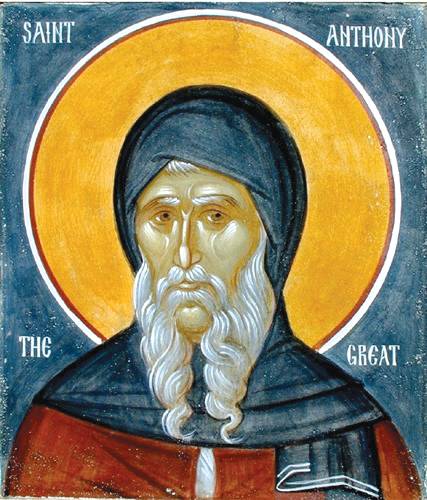 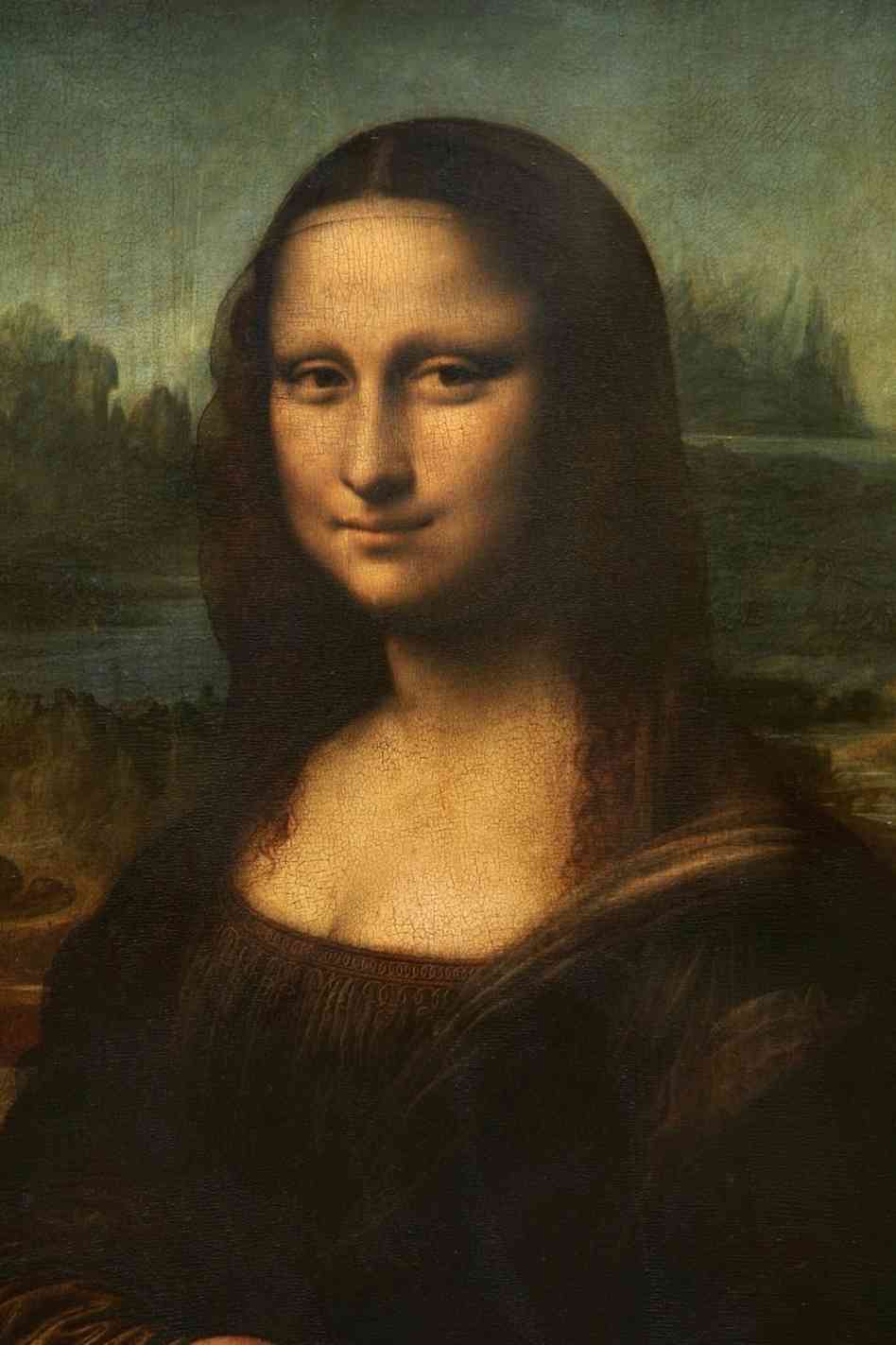 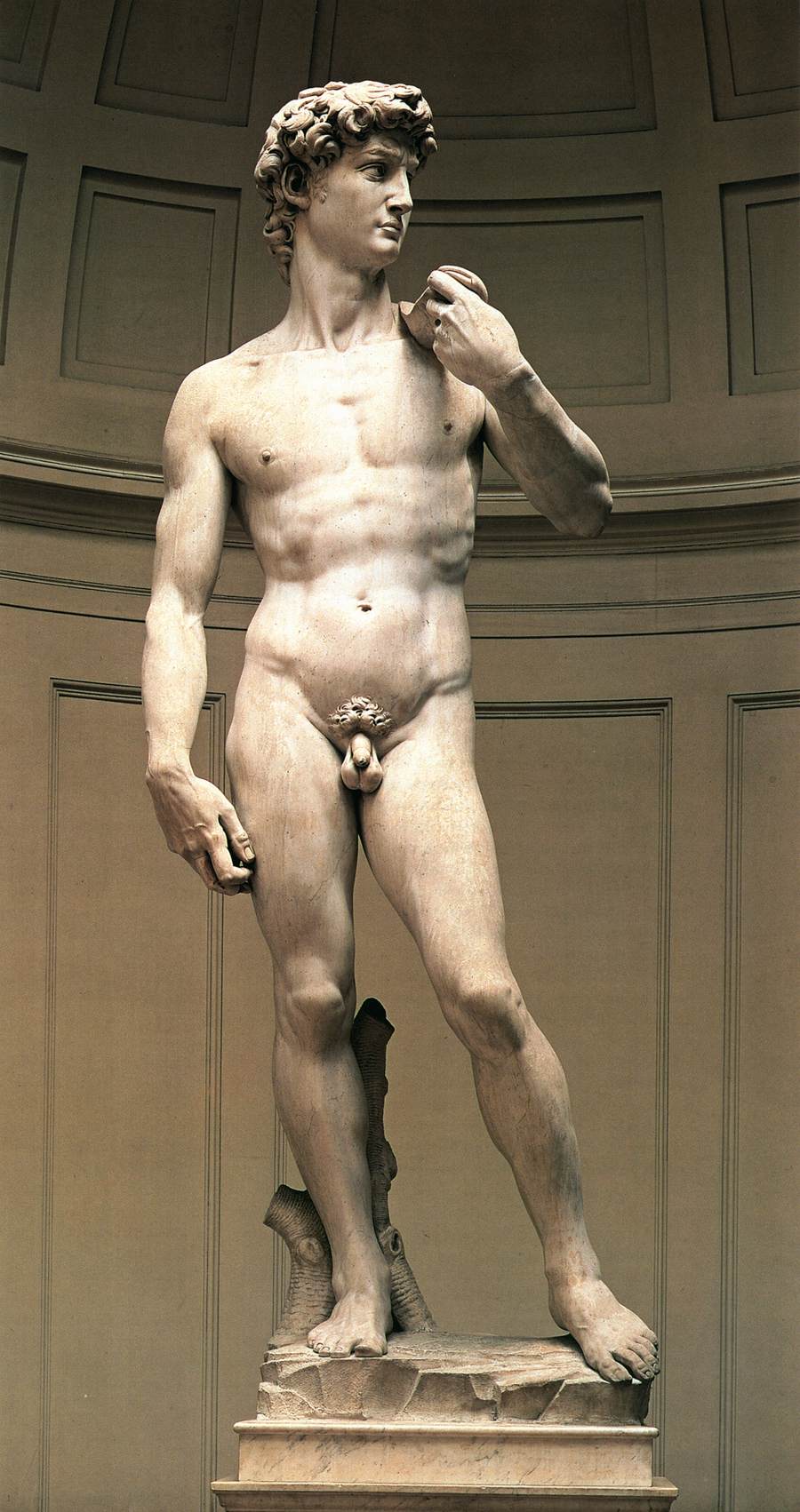 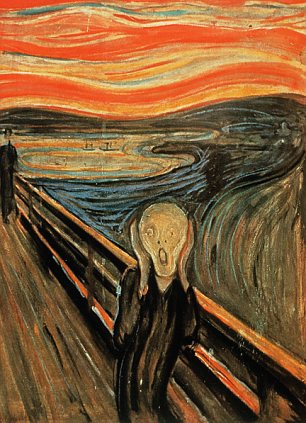 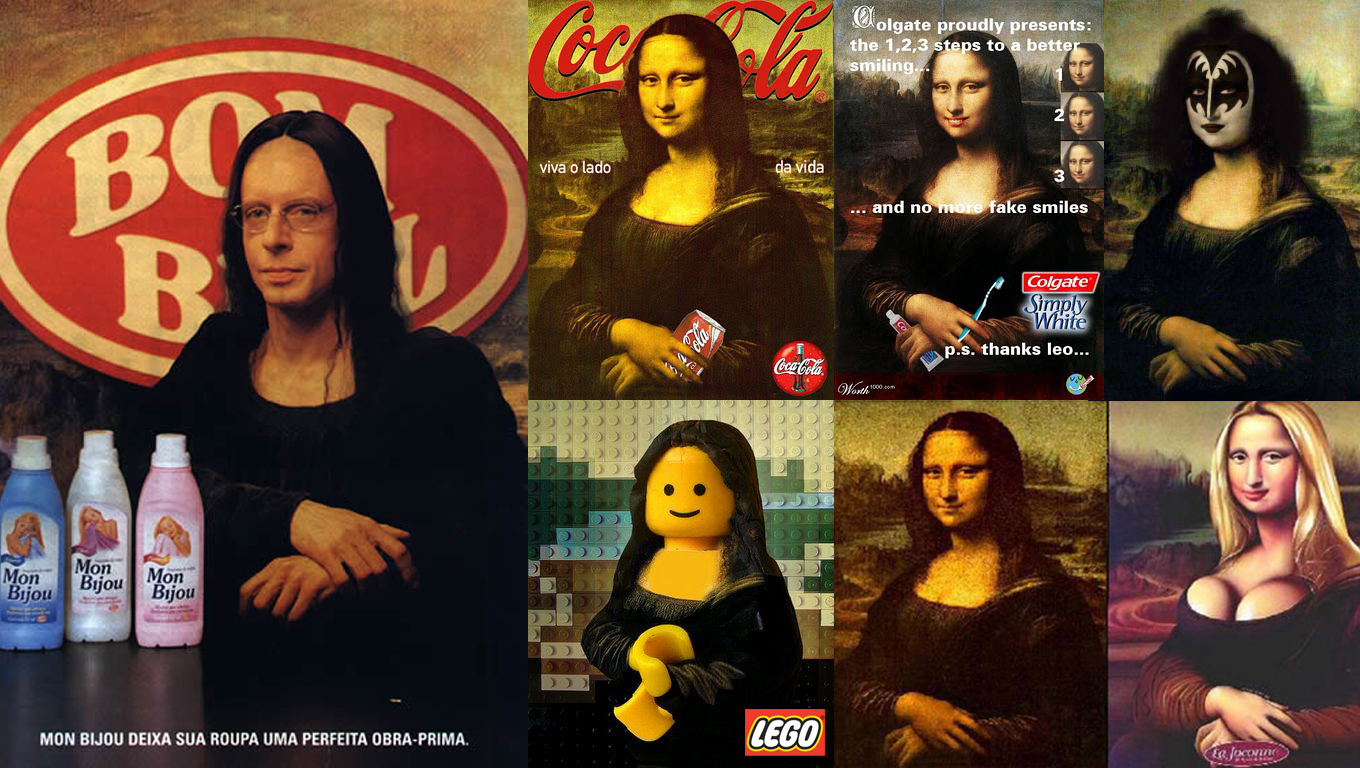 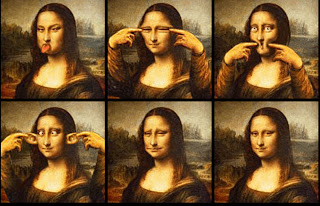 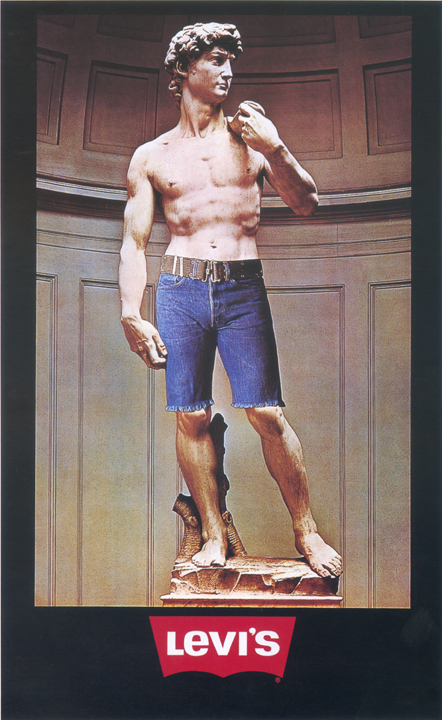 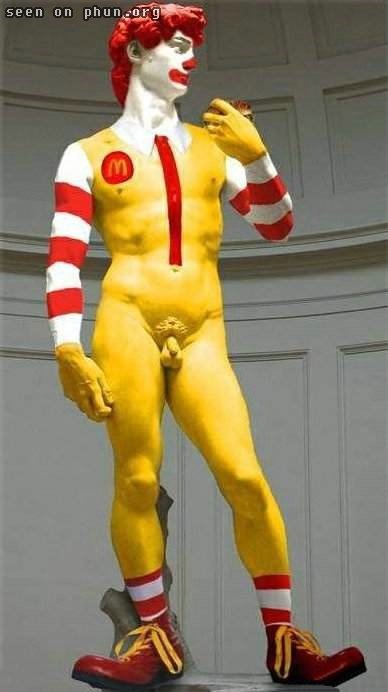 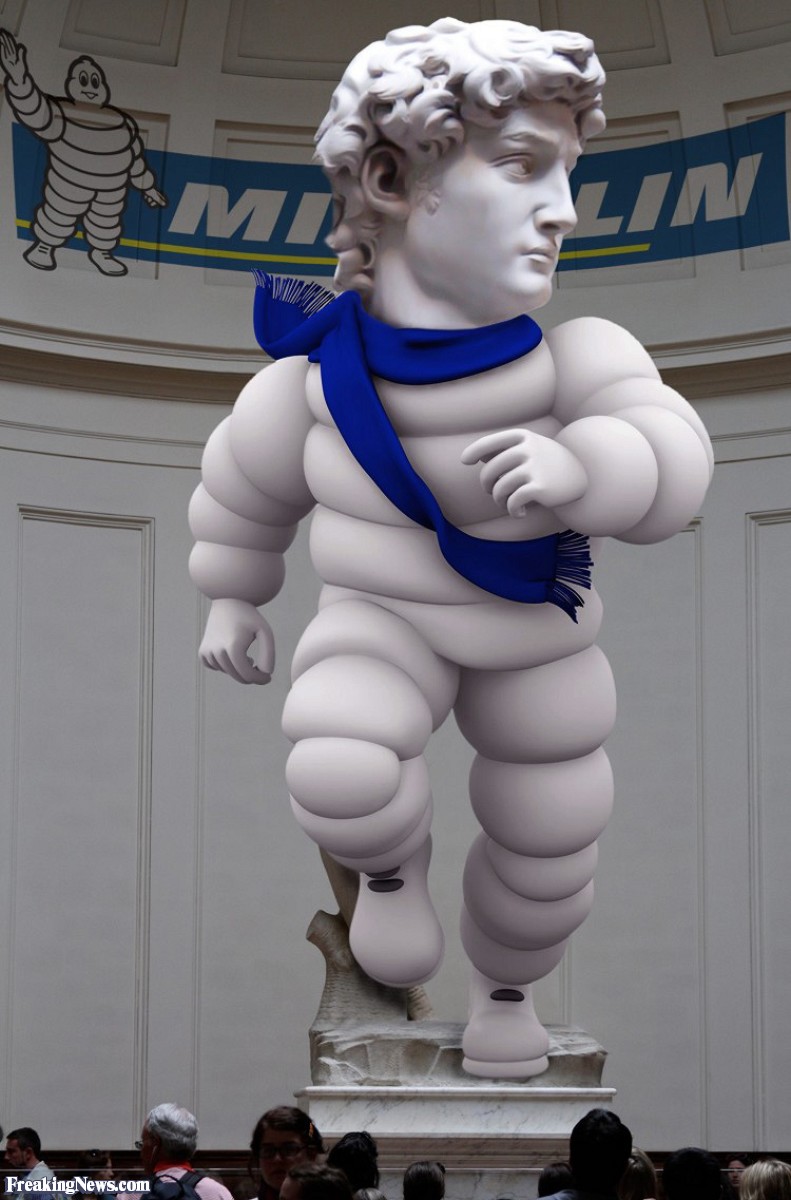 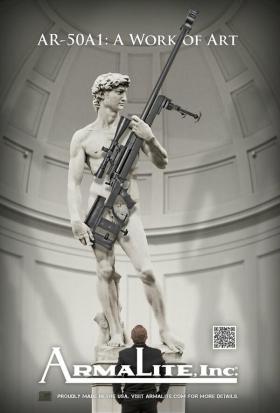 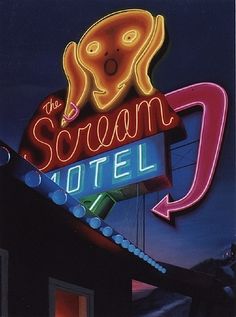 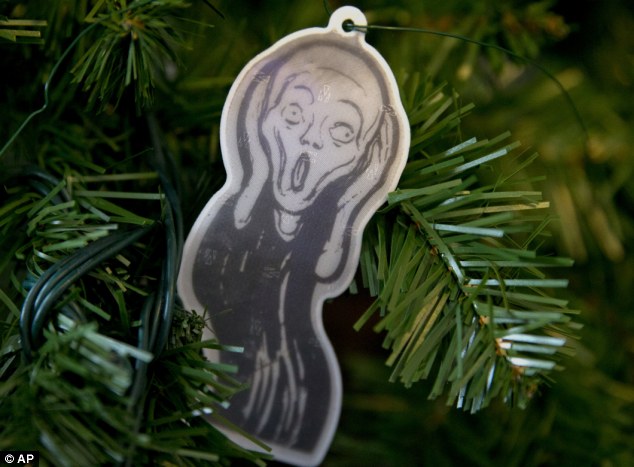 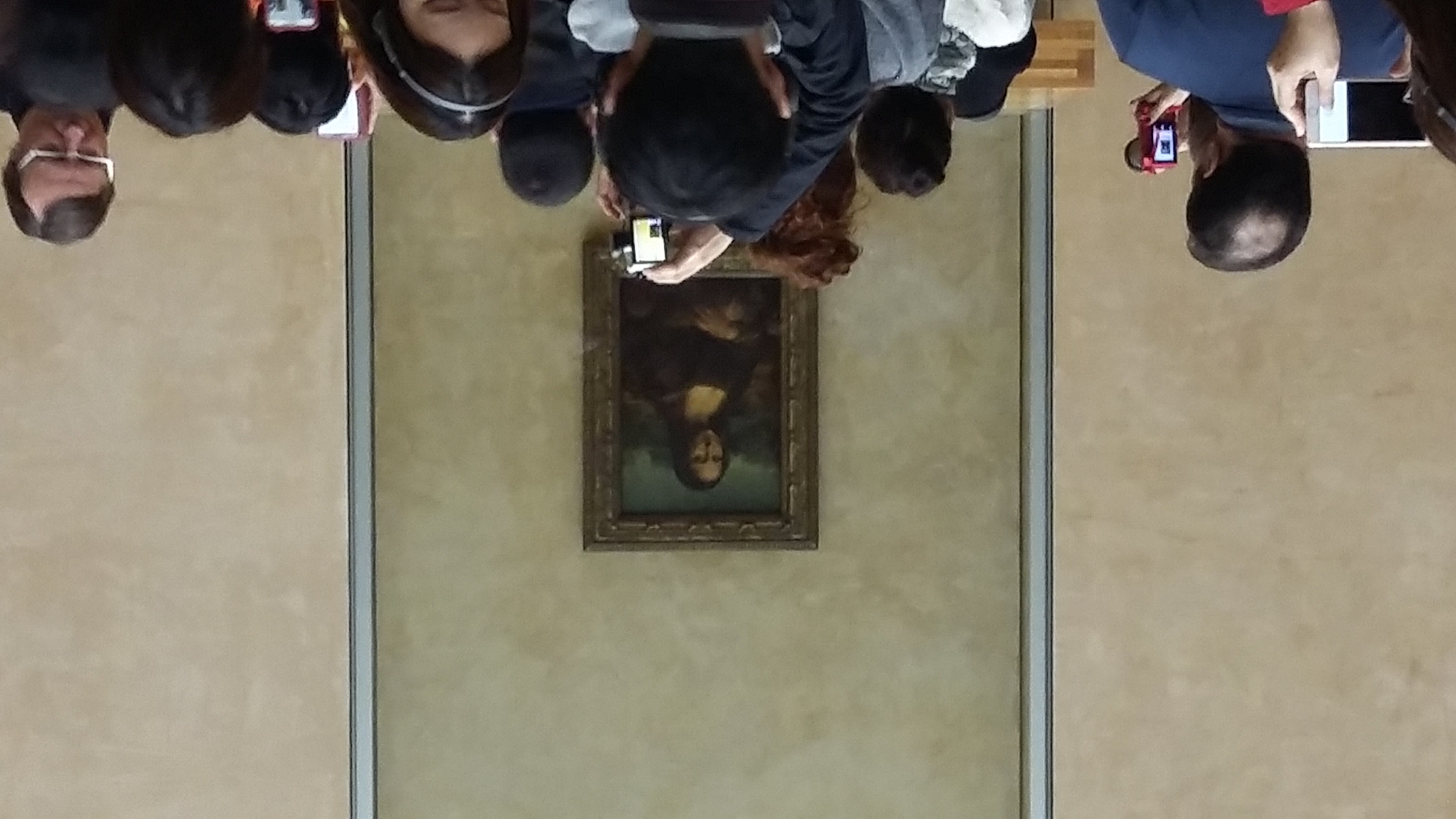 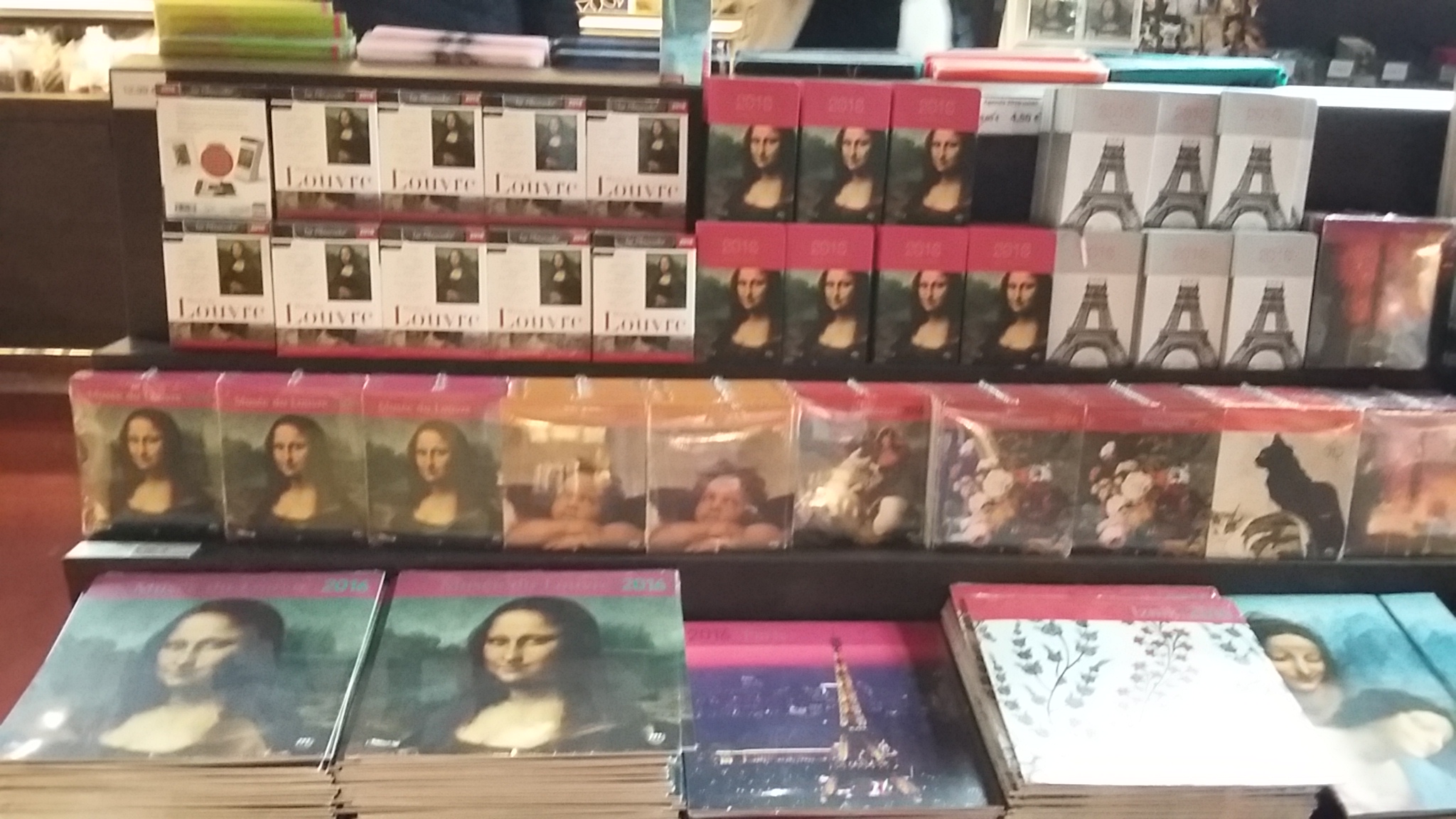 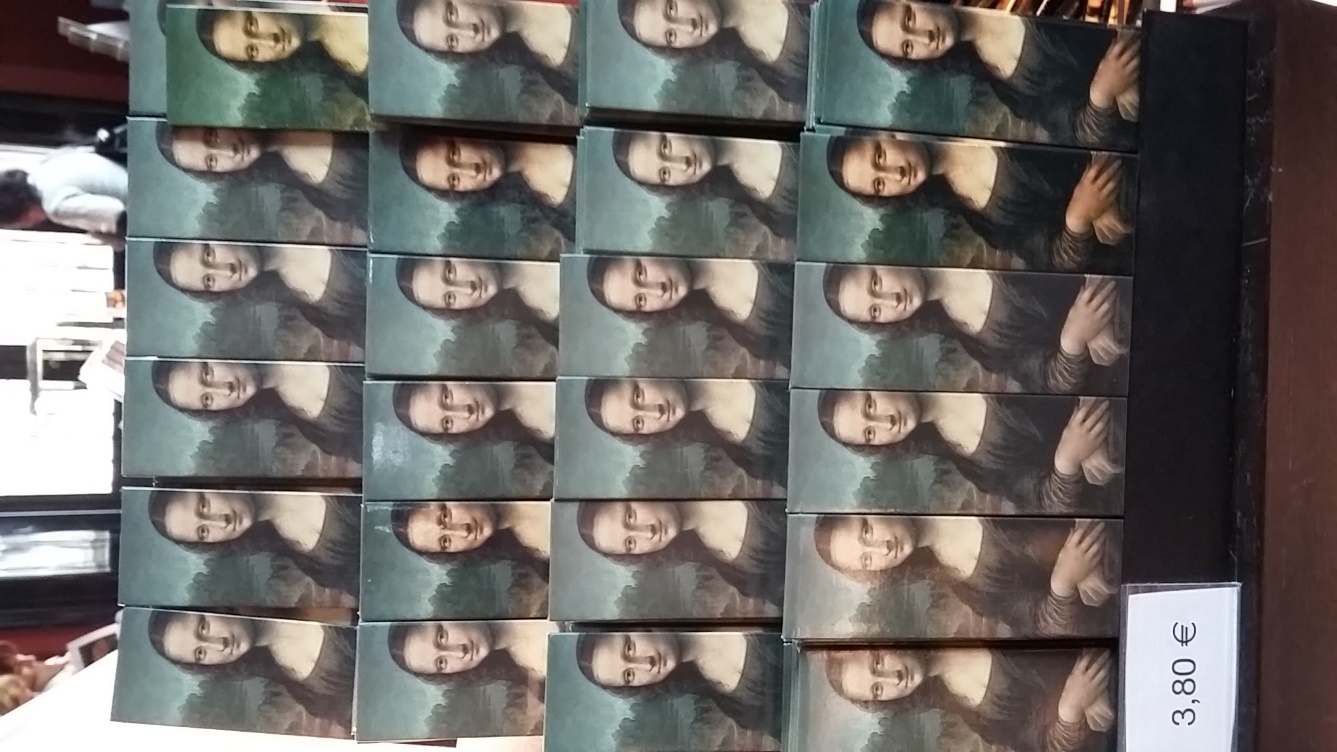 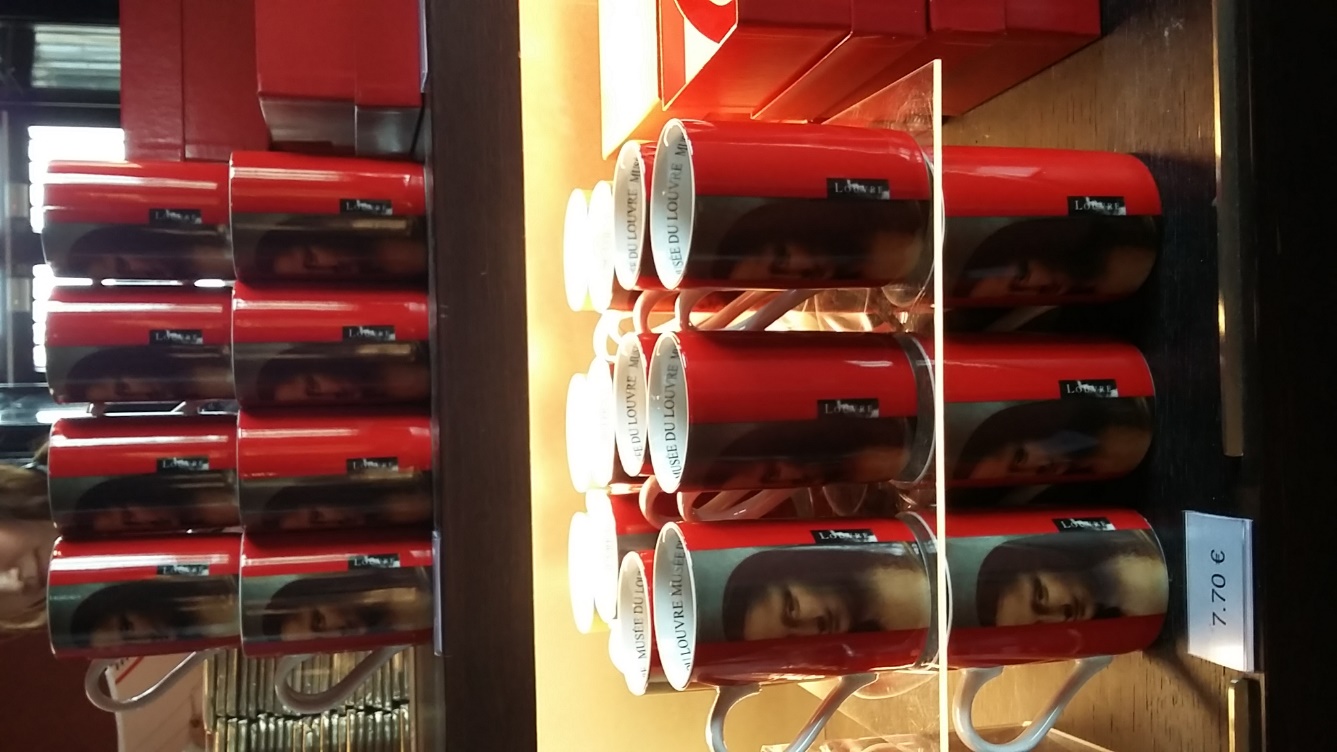 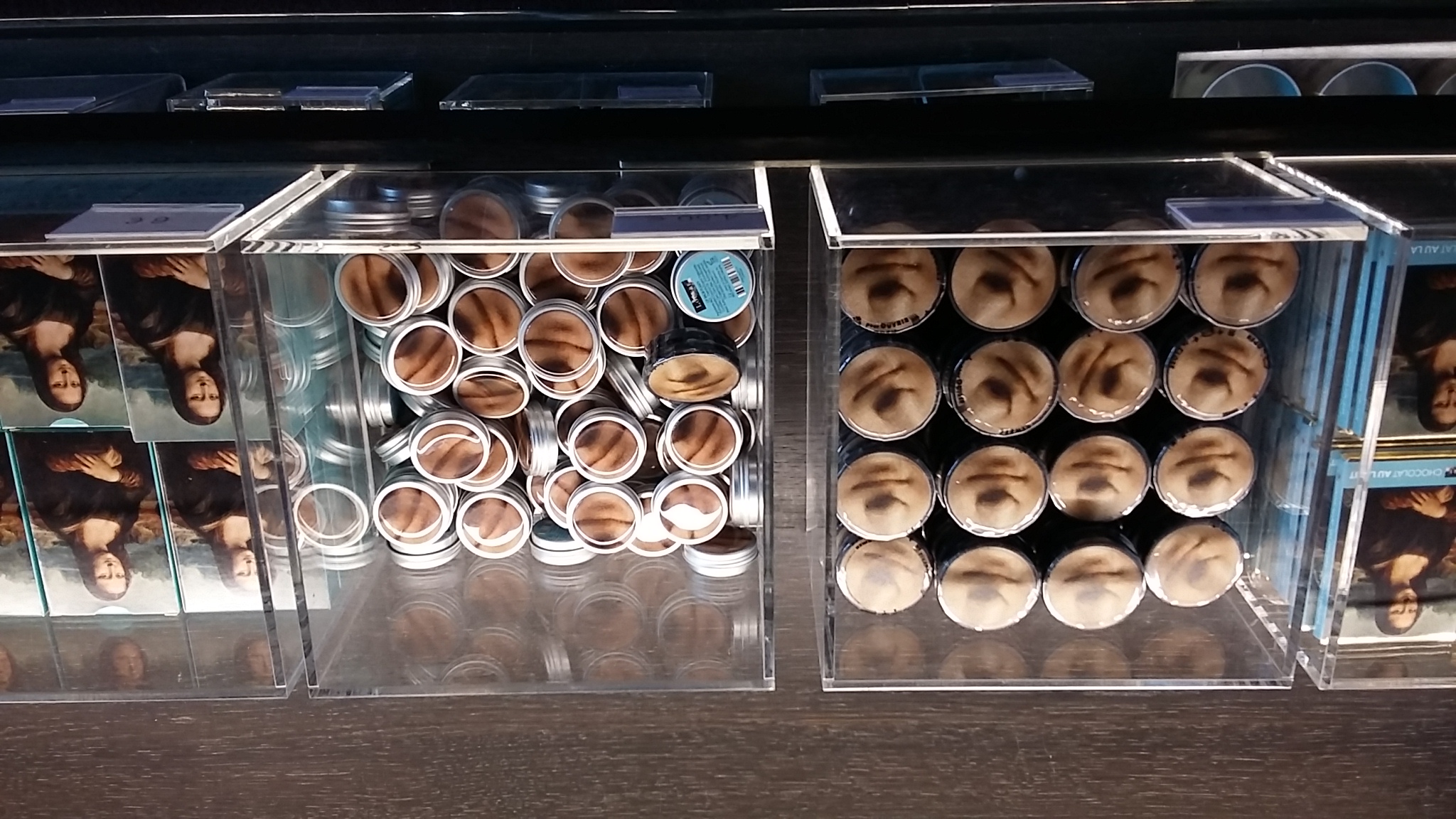 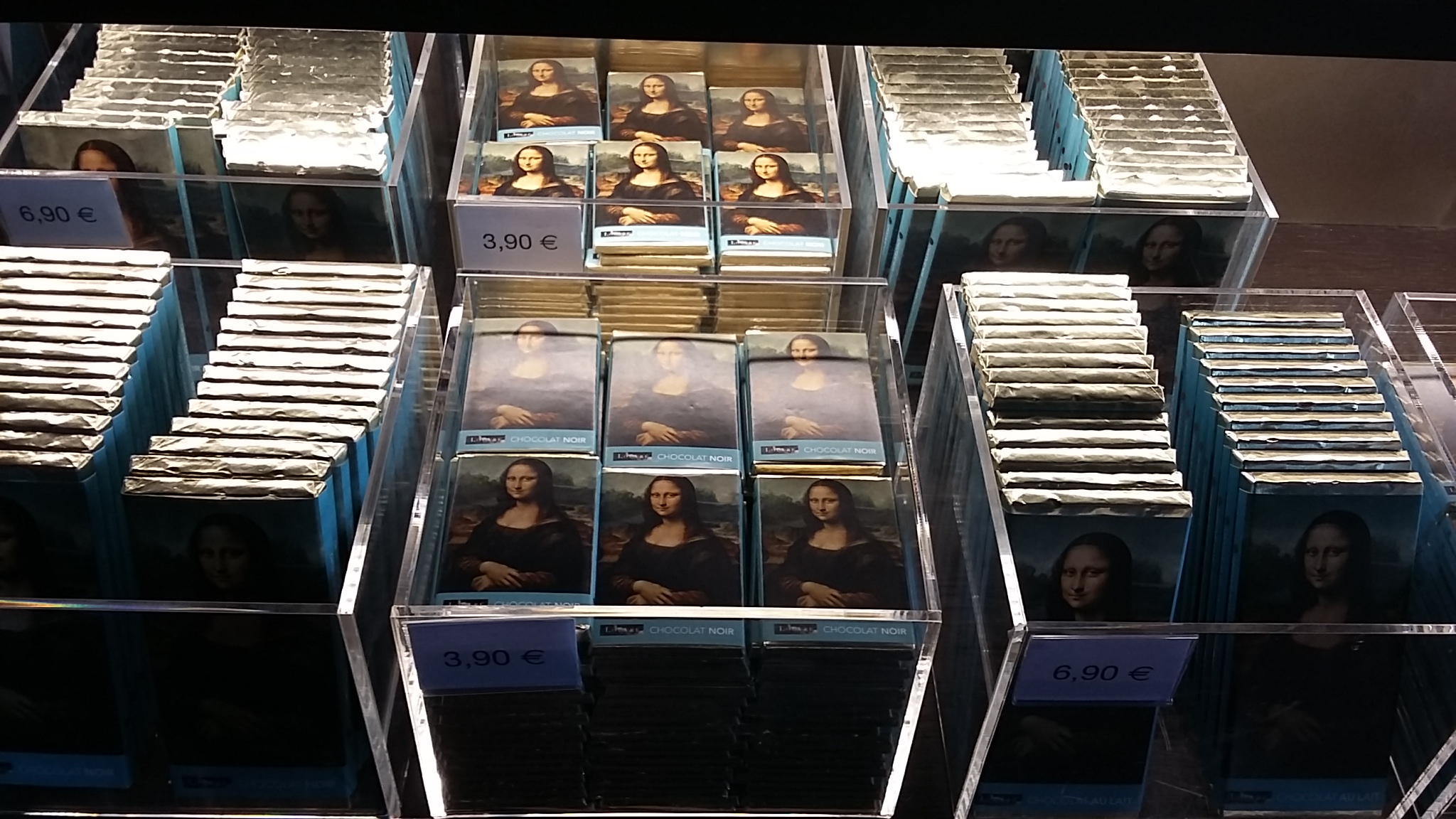 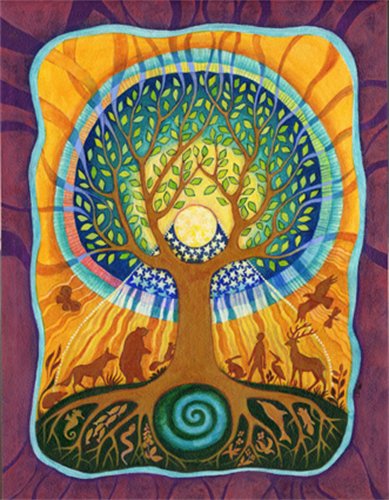 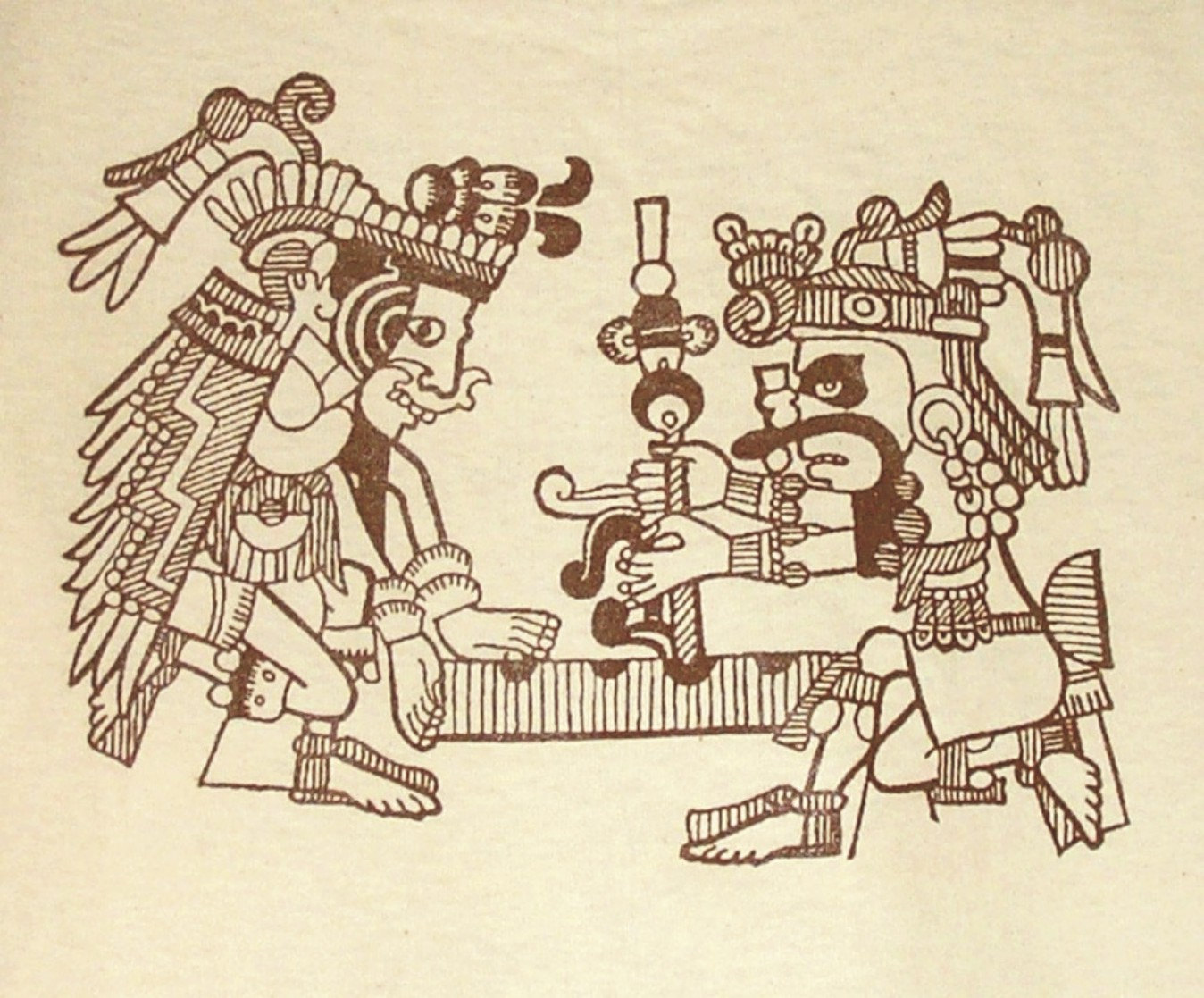 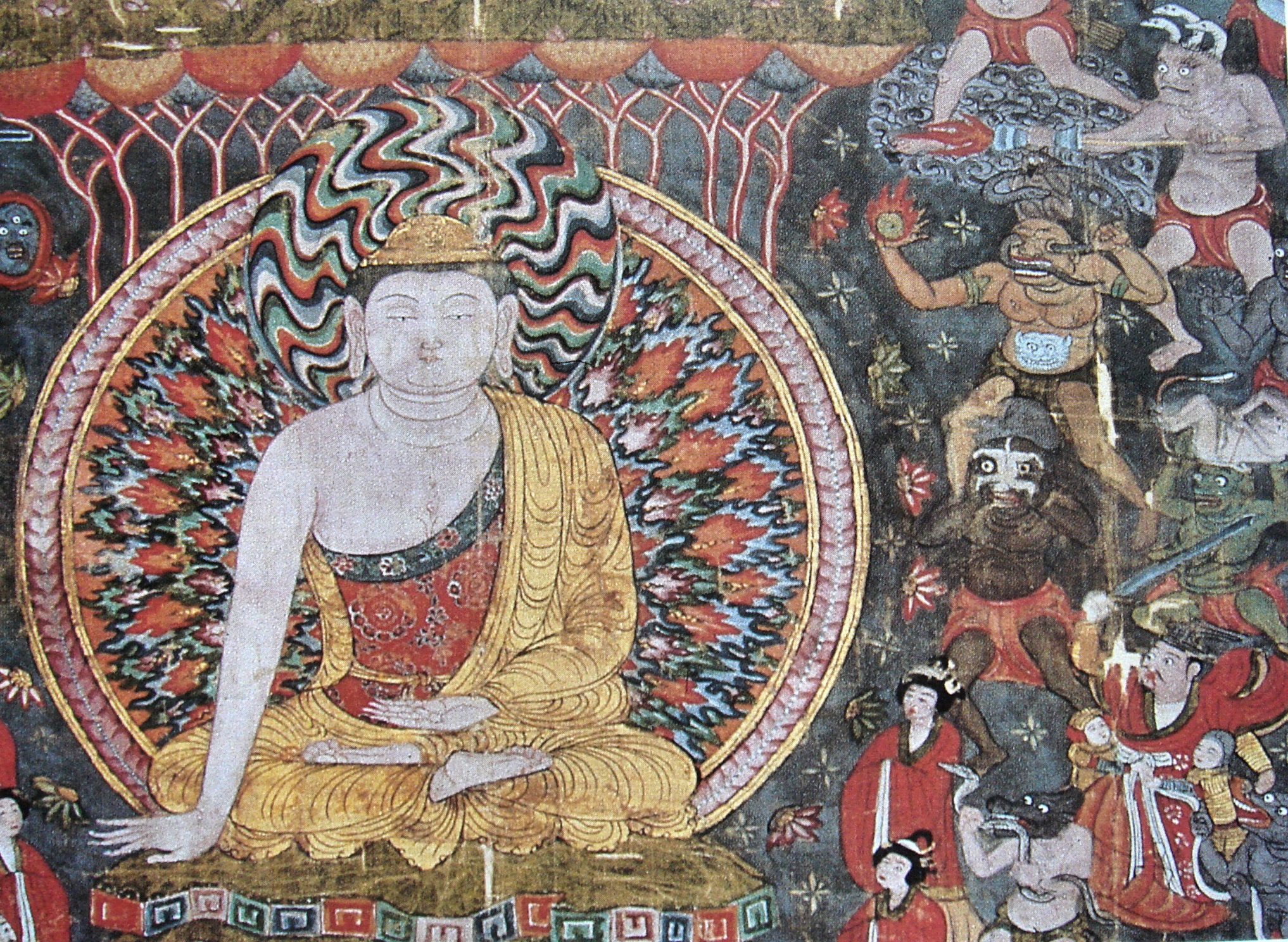 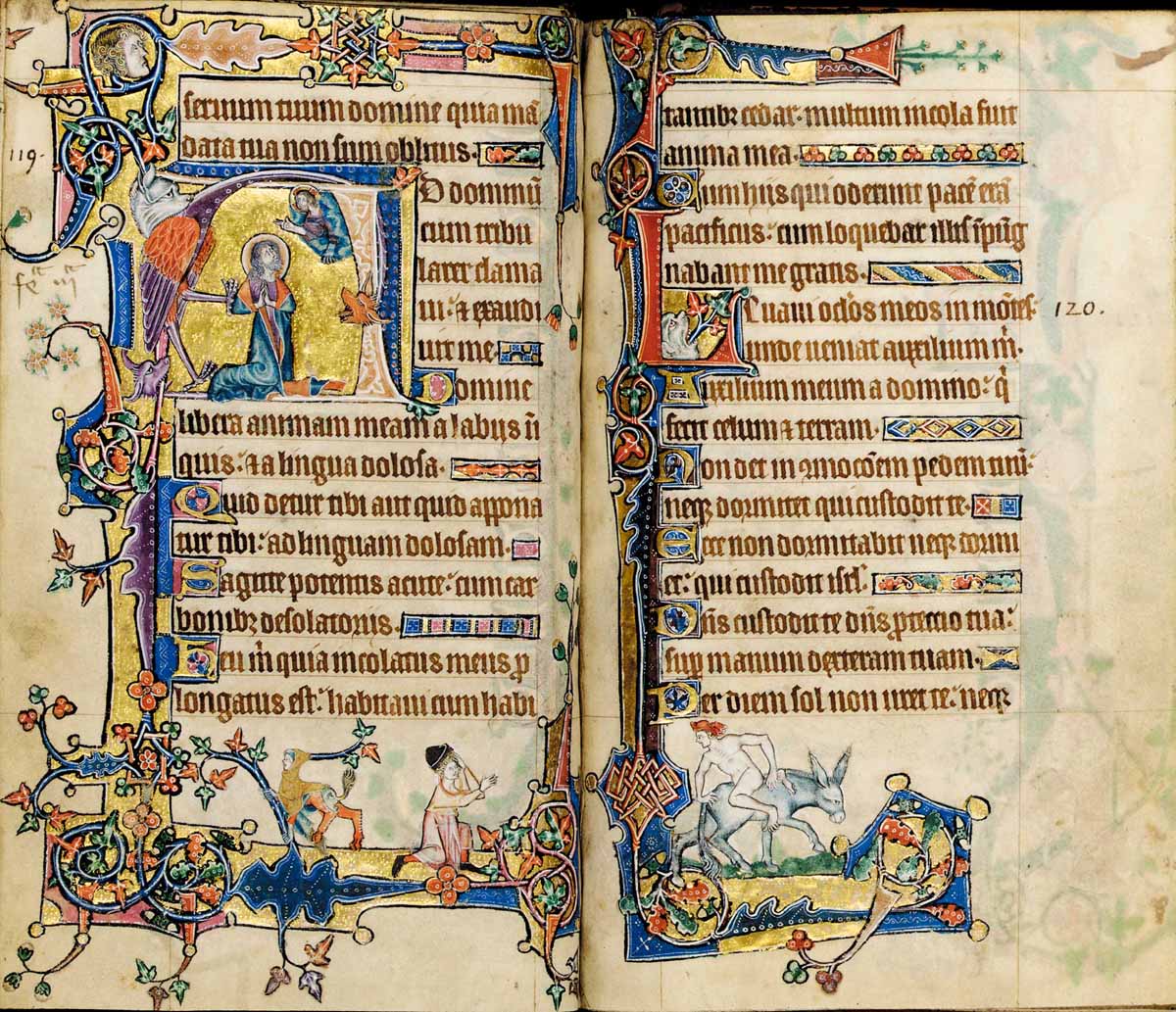 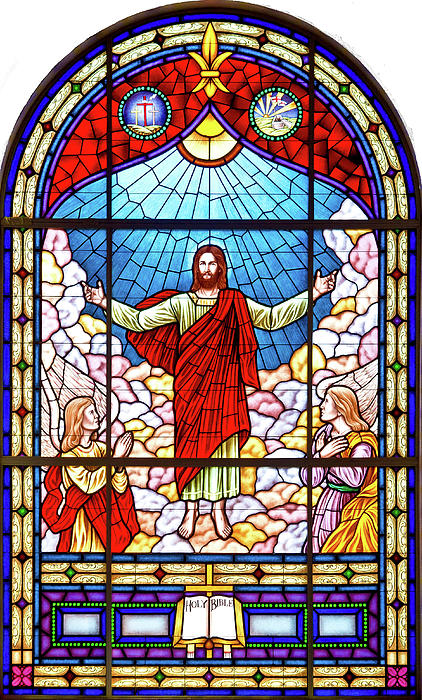 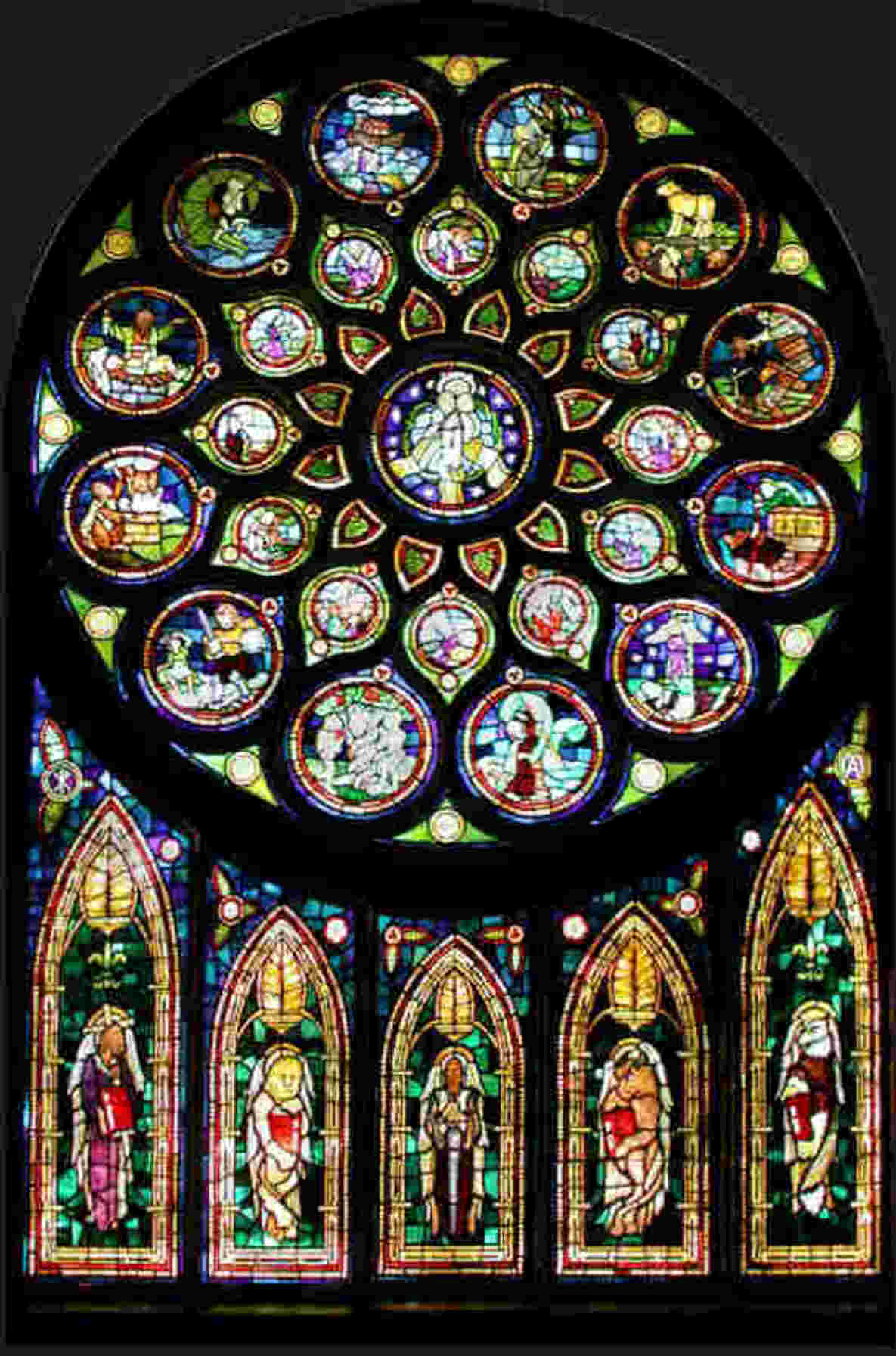 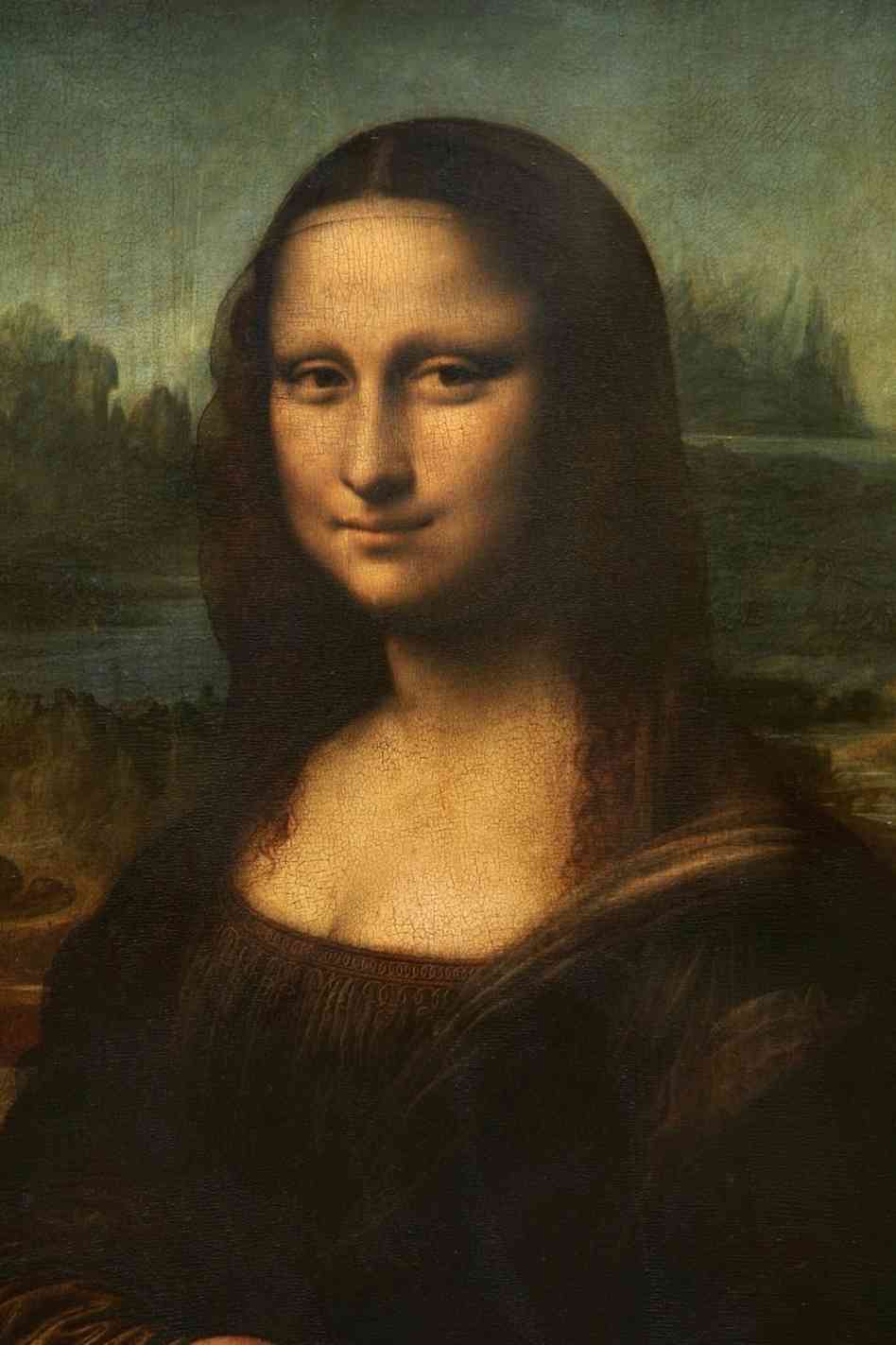 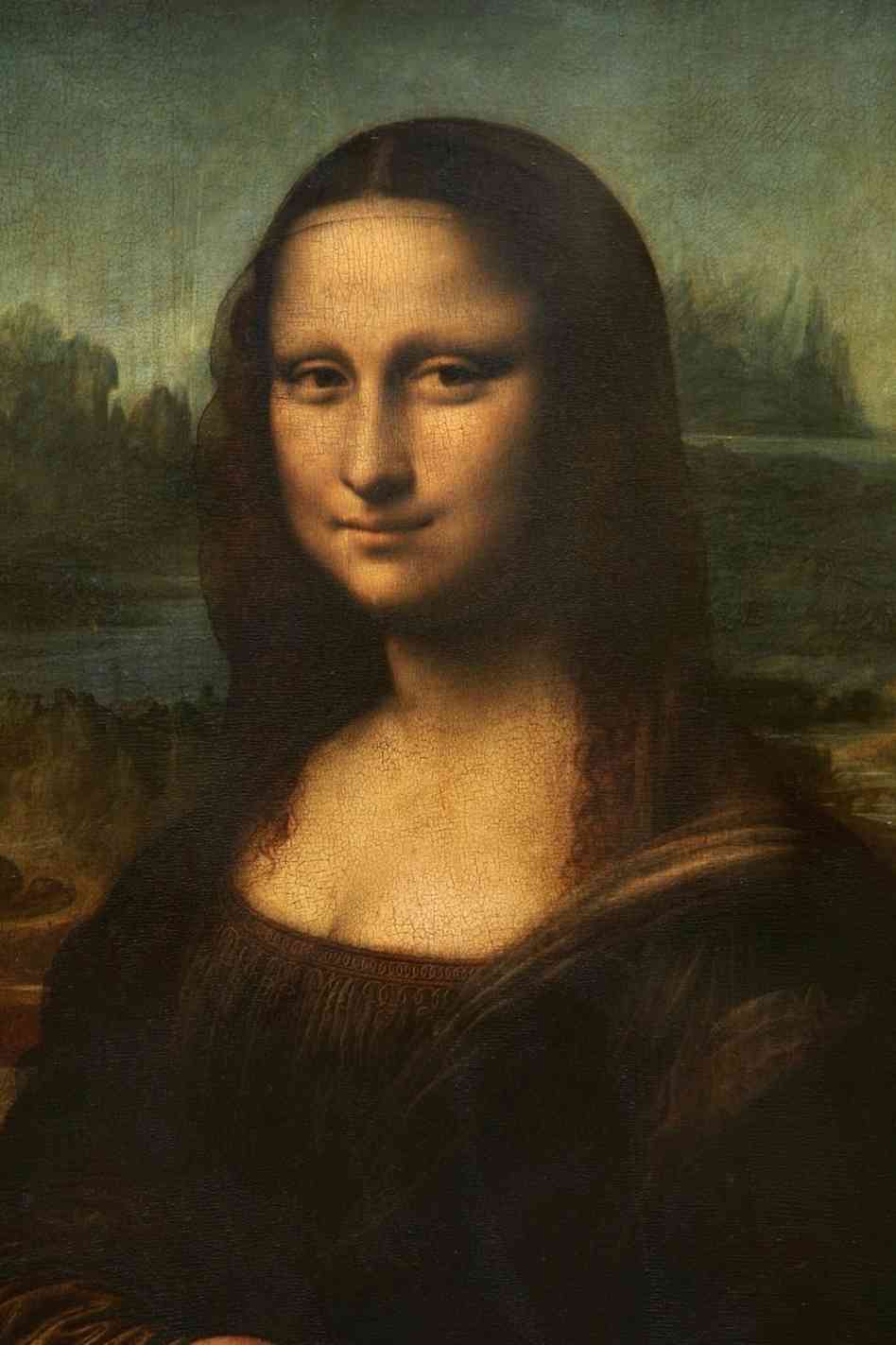 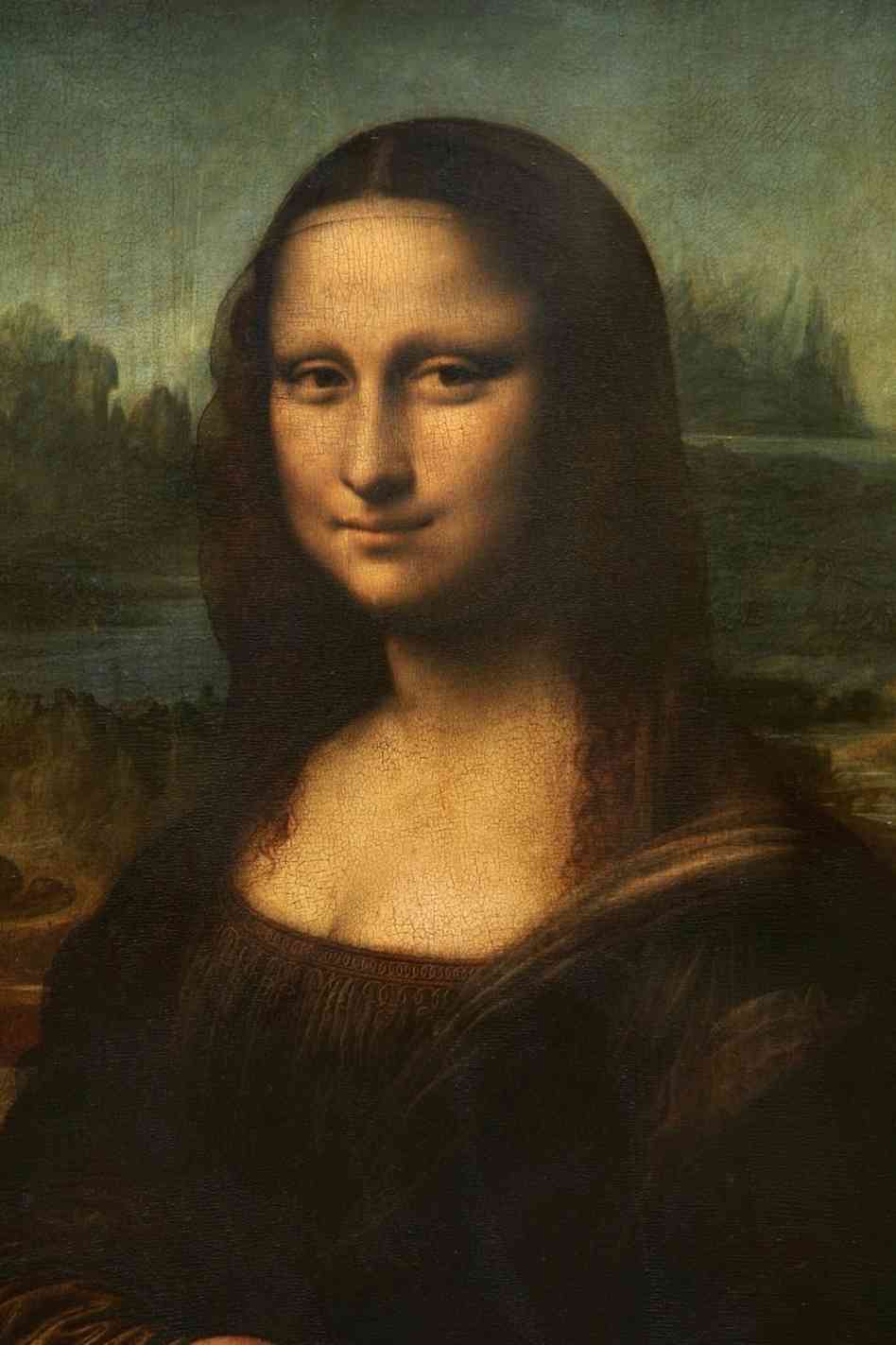 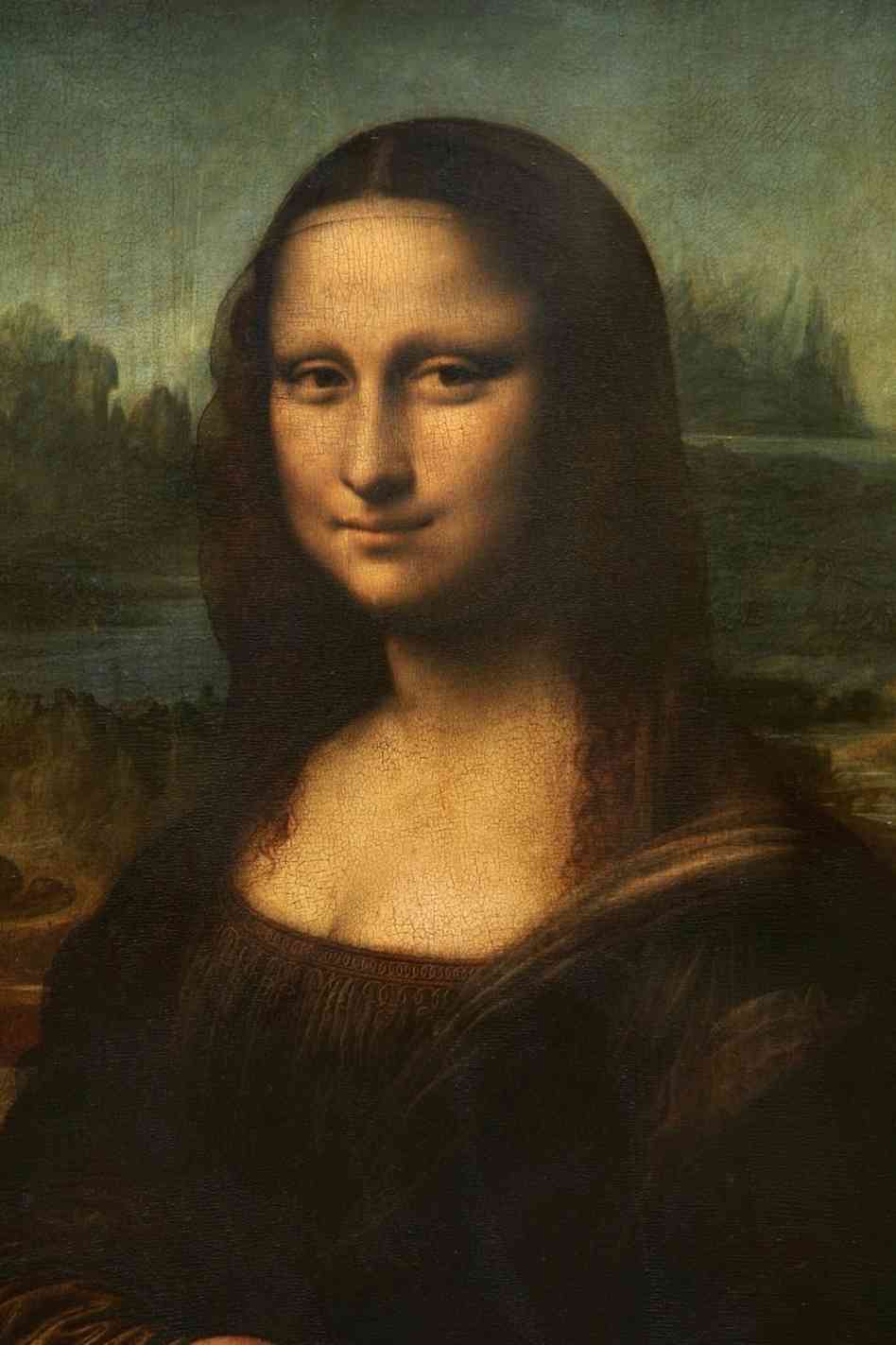 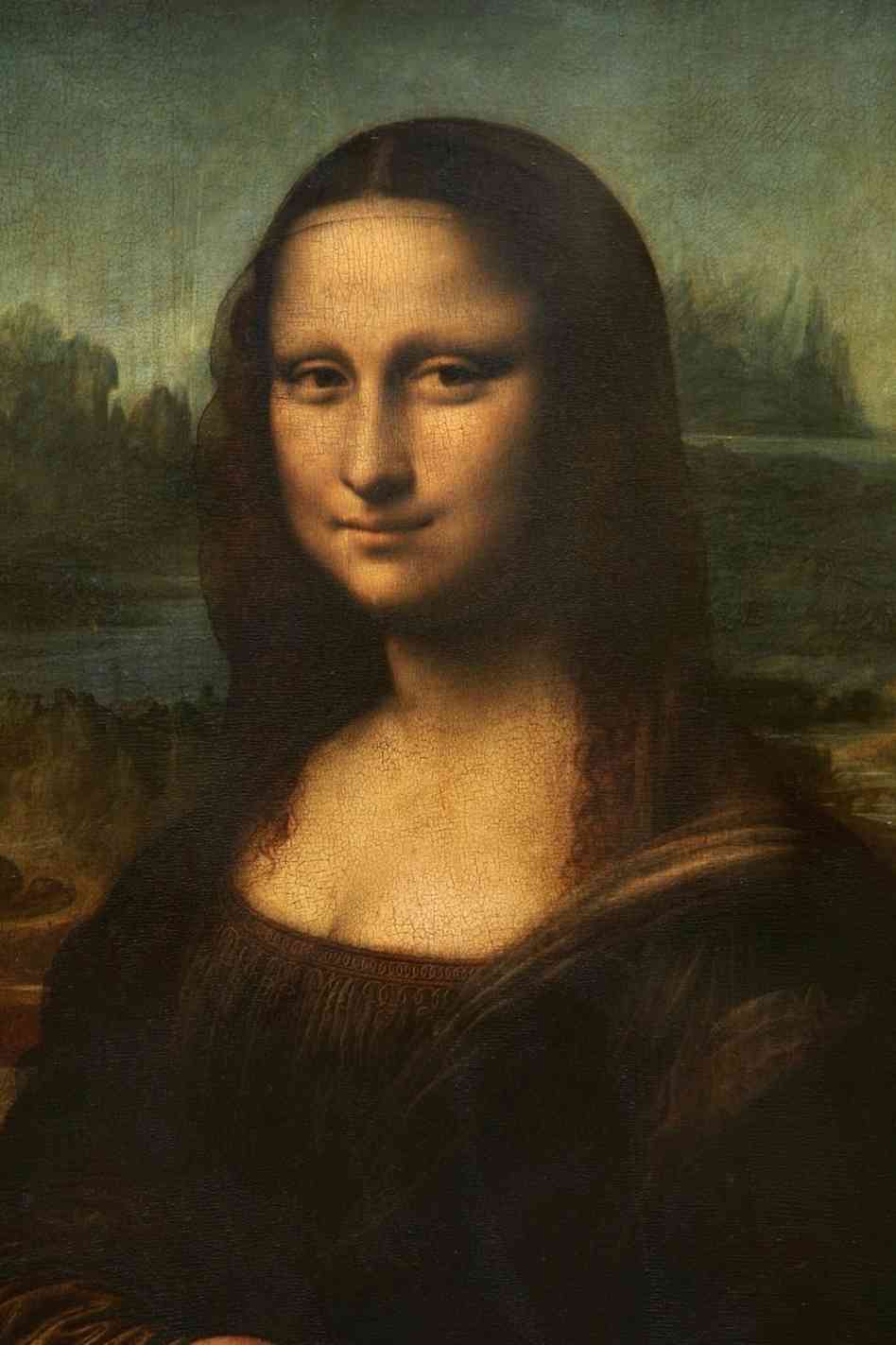 Seri üretim sanatın aura’sını tahrip eder çünkü onun biricikliğini ve mesafesini ortadan kaldırır. Fotoğraf ve film imgeyi sonsuz kere (ad infinitum) çoğaltır.
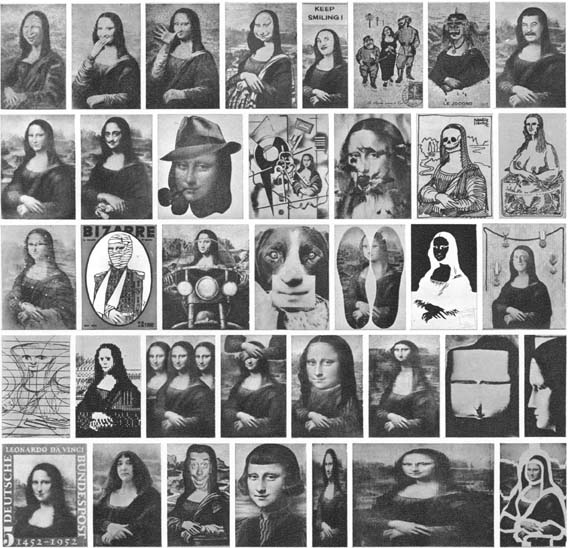 Mona Lisa tek olabilir fakat çeşitli bağlamlarda karşılaşılabilen, kimisi düpedüz berbat sayısız fotografik kopyası vardır.
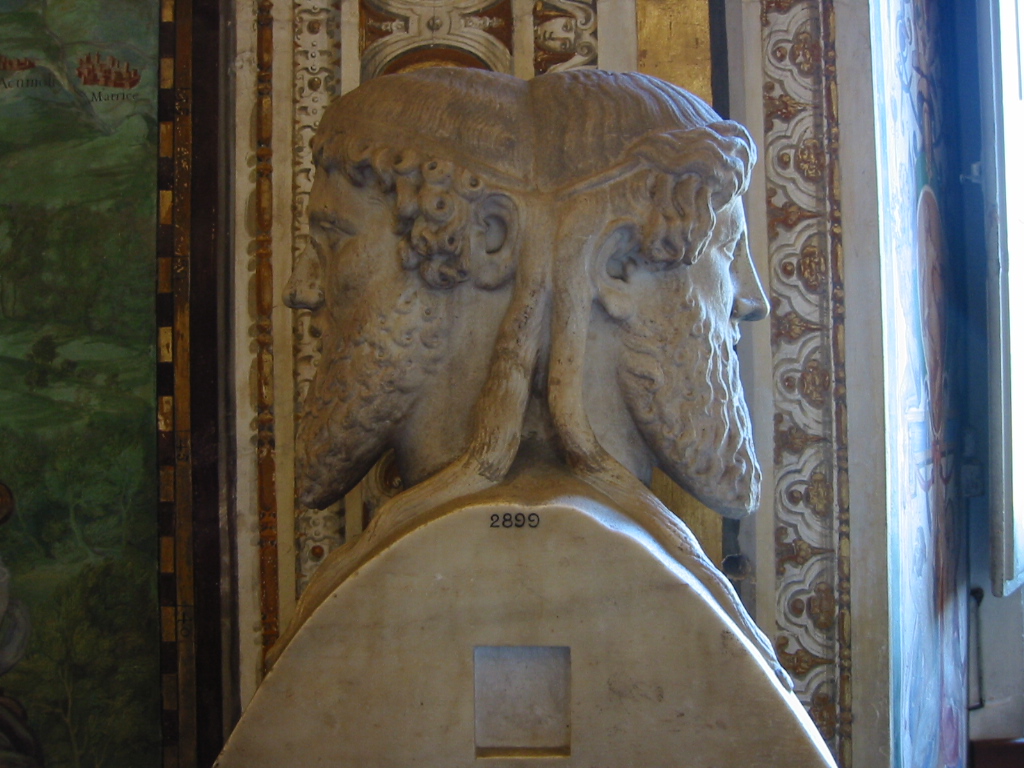 Janus – A God in Roman Mythology
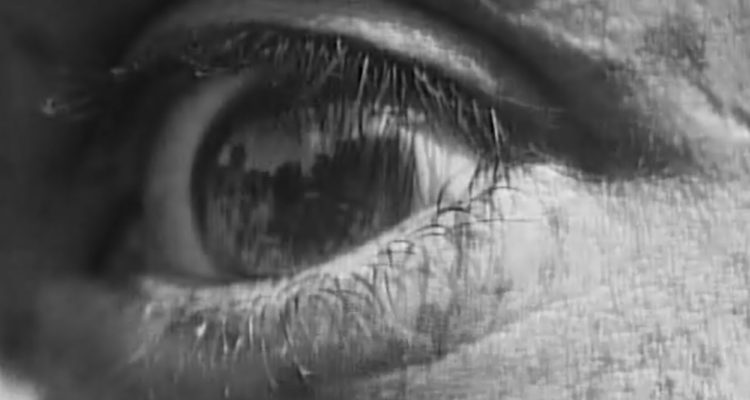 Sergei Eisenstein 
Strike, 1924
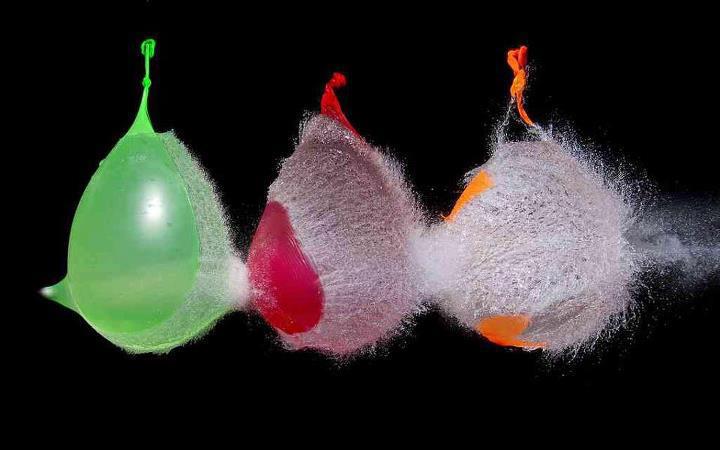 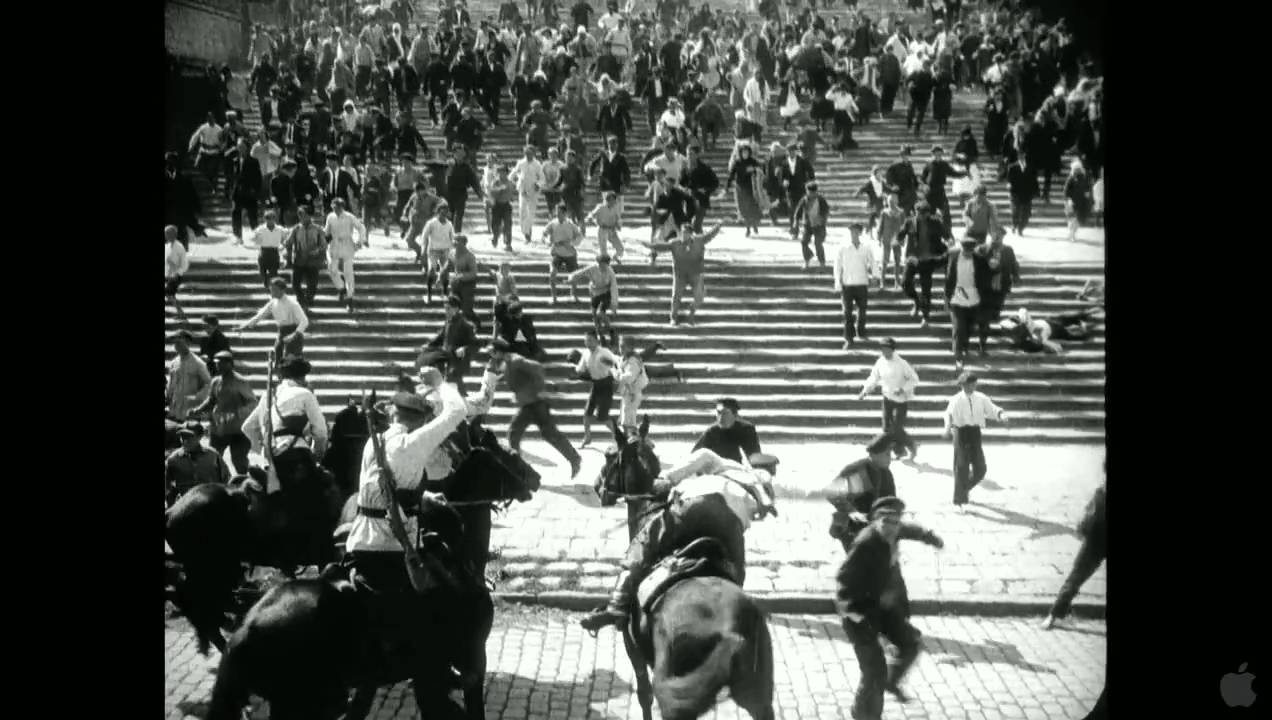 ‘”Sanatın kutsal törenden temellenmesinin yerini bir başka uygulama, yani sanatın politika temeline oturtulması almıştır”
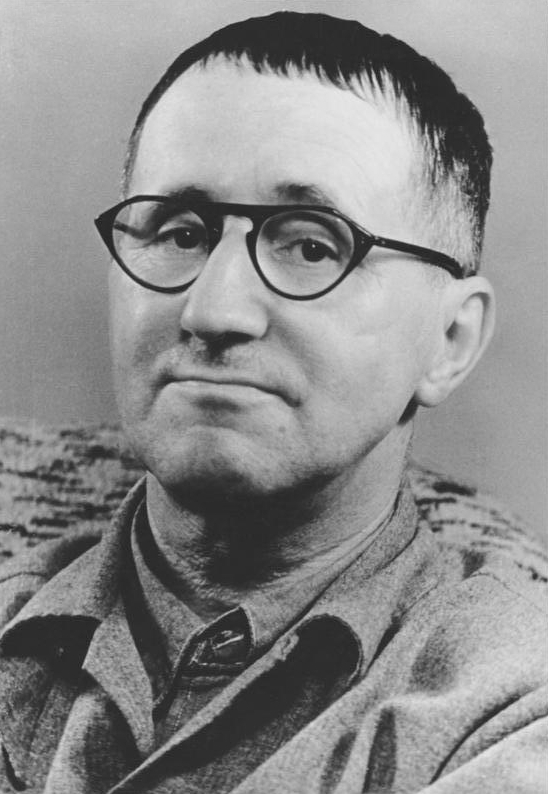 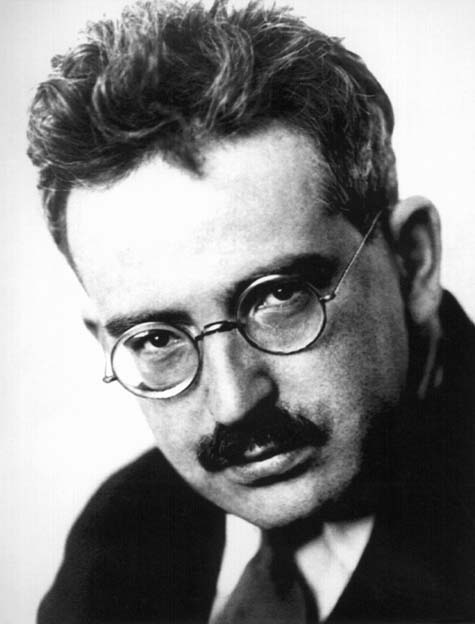 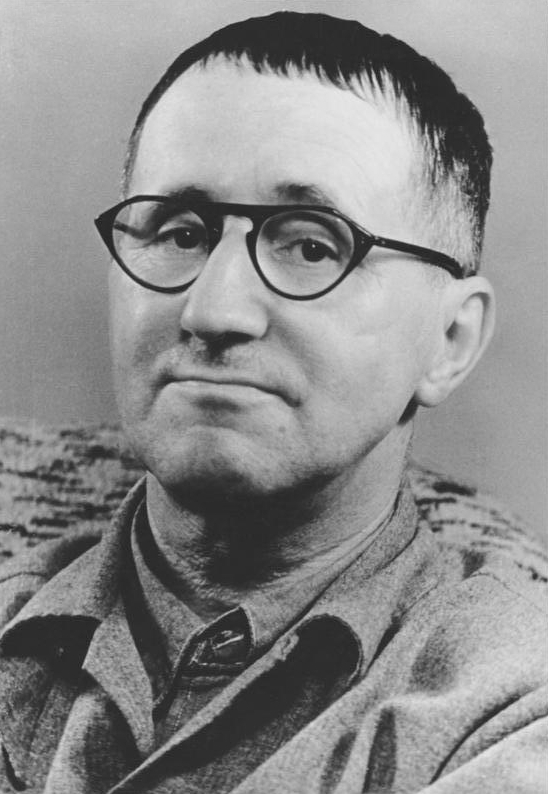 Brecht’e göre mevcut tiyatro geleneği asıl olarak orta sınıf izlerkitlenin kendisi hakkındaki düşüncelerini onaylamaya hizmet ediyordu. 

Çağın gerçekliğiyle yüzleşmek, orta sınıfın değerlerini ve düşüncelerini sorgulamak adına hiçbir şey yapmıyordu.
Brecht, tiyatroya pek gitmeyen ve burjuva olmayan izlerkitle için bir tiyatro yaratmak istiyordu. Tiyatroya gitmek eğlence olarak görülecekti. Fakat asıl olarak öğretici bir deneyim olacak, izlerkitleyi çağdaş dünya ve bu dünyada kendilerinin yerinin ne olduğu üzerine düşünmeye çağıracaktı. 

Tüm bunların amacı, yeni bir tür izleyici için yeni bir tür katılımı mümkün kılmaktır. Bu, burjuva tiyatrosunun izleyicisine sunduğu türde konforlu, kendi kendini onaylayan, hisli bir dahil olma biçimi değil, aktif ve bilinçli bir politik katılımdır: insanları düşündürecek, düşüncelerini değiştirebilecek, egemen düzeni olumlayıp durmak yerine toplumsal değişmede pay sahibi olabilecek bir tiyatrodur.
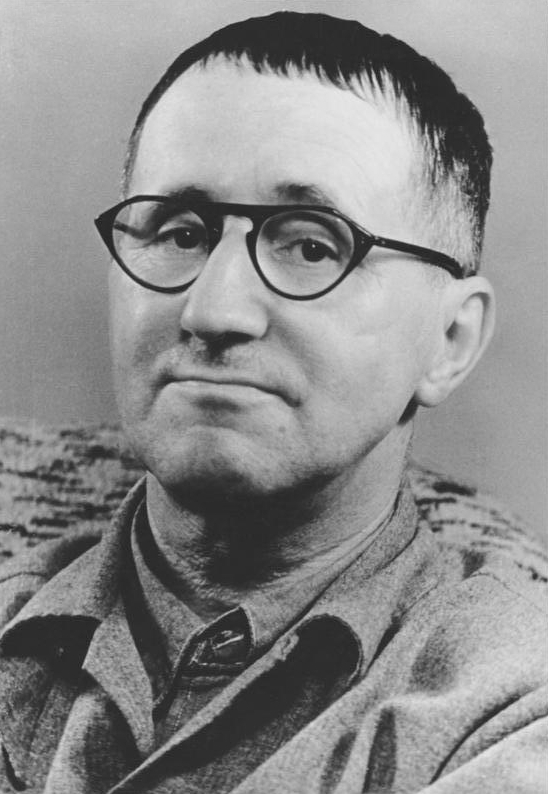 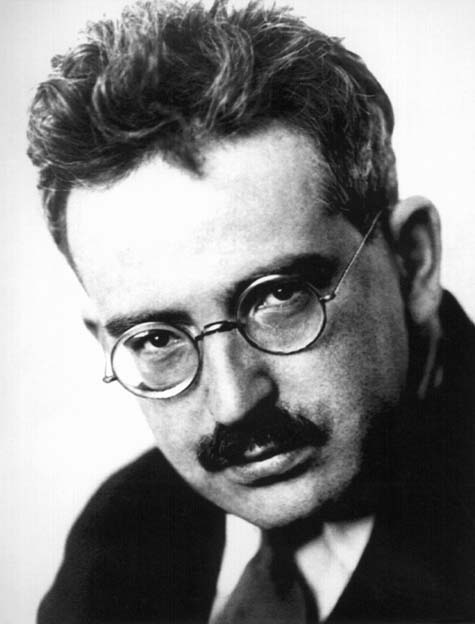 Benjamin, «Üretici olarak Yazar»da, kendi görüşleriyle Brechtyan tiyaro arasında açık bazı bağlantılar kurmuştur. Ayrıca sanatın rolünü sınıf çatışmasıyla bağlantısı içinde düşündüğünü de net biçimde ifade etmiştir. Üretim araçları düşmanın elindedir. Yeni teknojilerin devrimci potansiyeli kendilerine içkin değildir, gerici güçlerin elinde gerici bir kullanıma koşulmuşlardır.
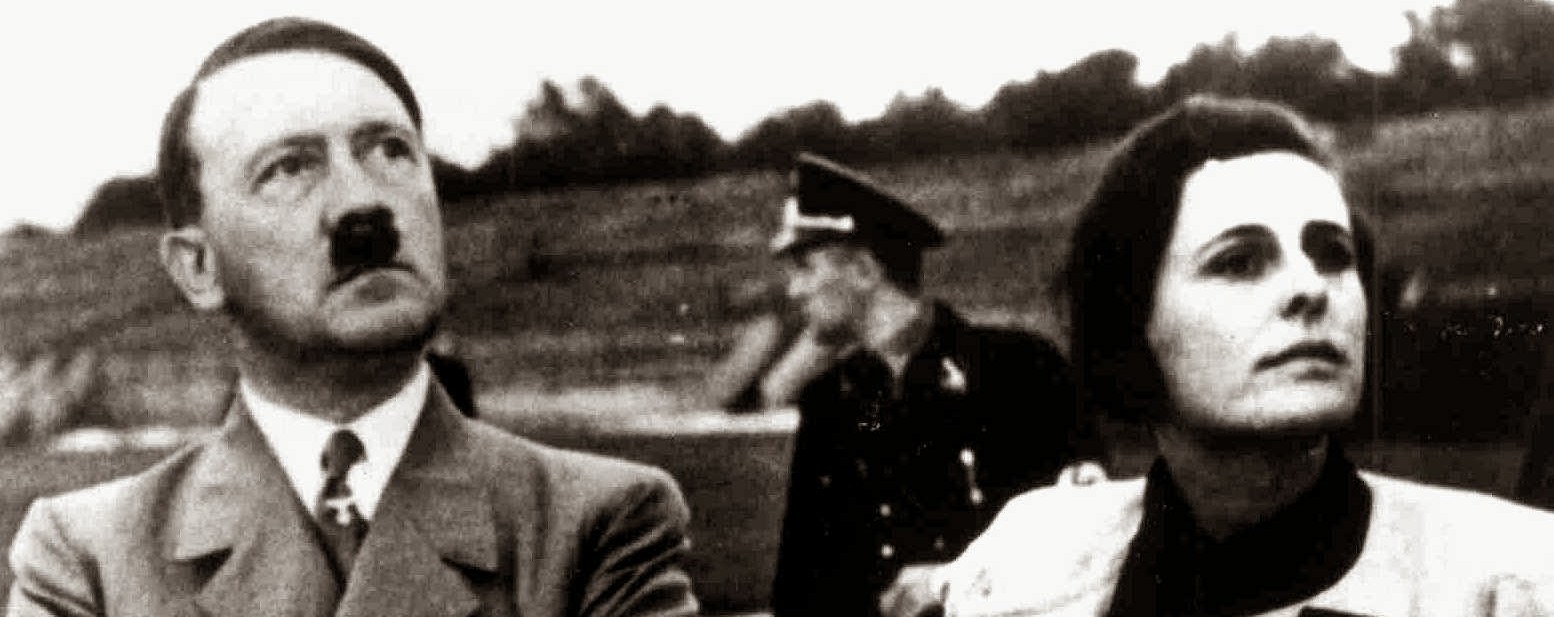 Yeni teknojilerin devrimci potansiyeli kendilerine içkin değildir, gerici güçlerin elinde gerici bir kullanıma koşulmuşlardır.
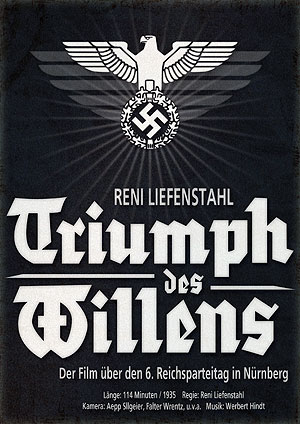 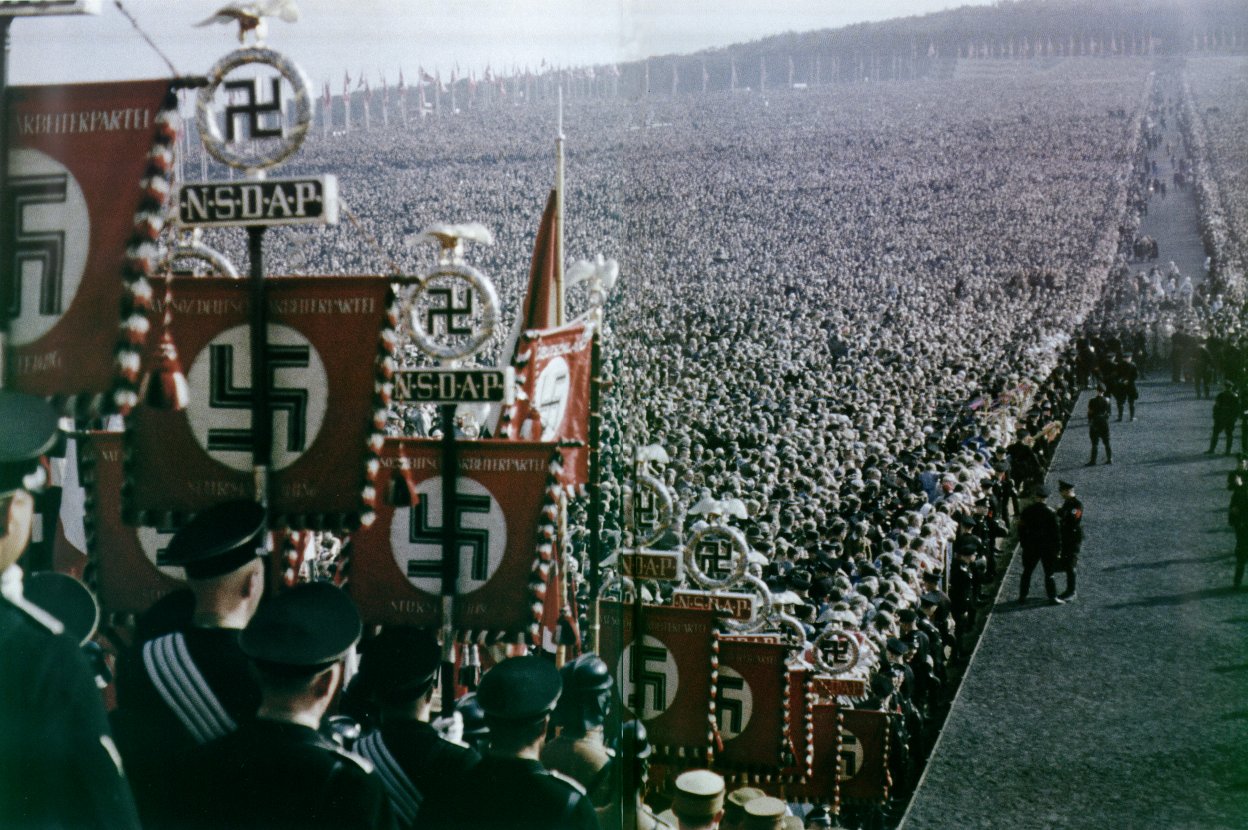 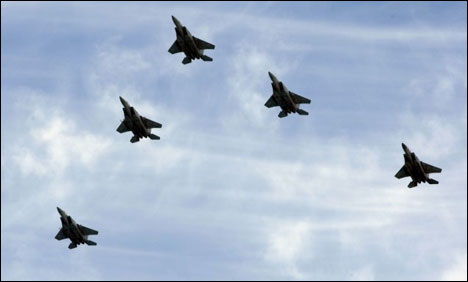 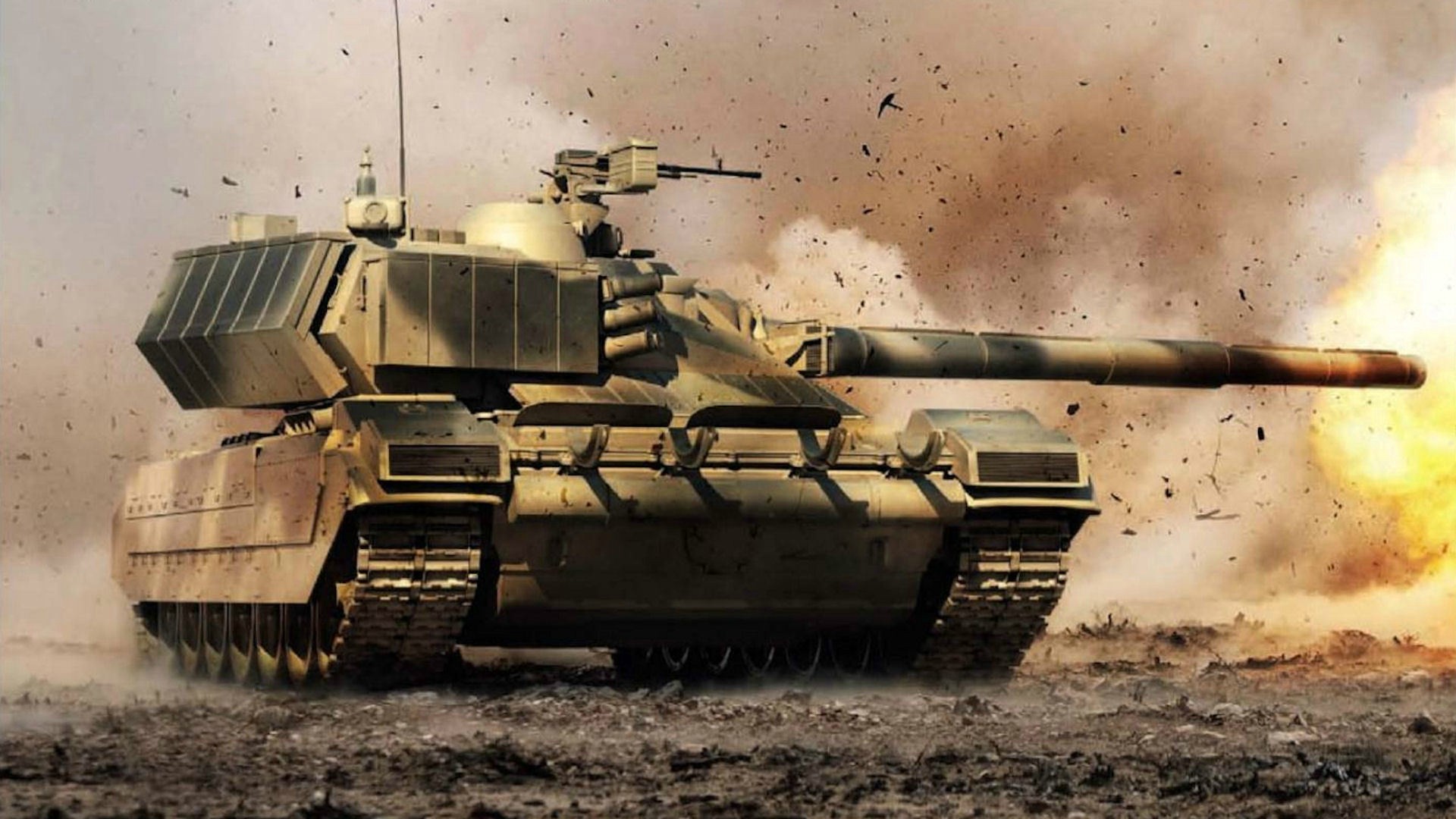 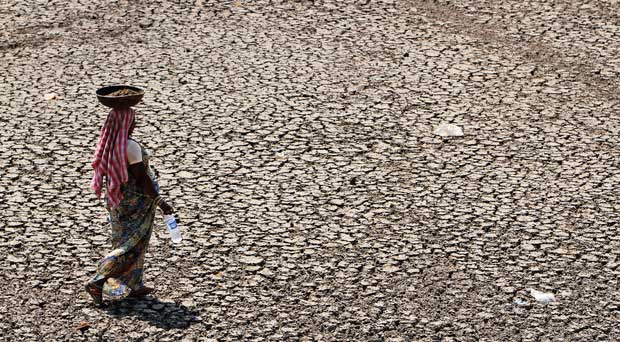 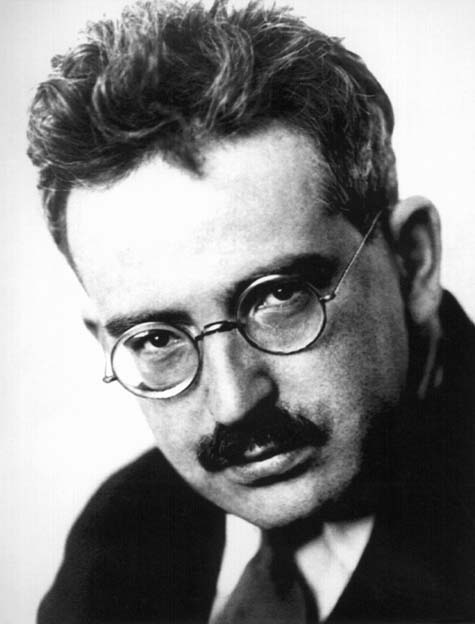 Benjamin “Üretici olarak Yazar”da entelektüellere mevcut kültür kurumlarının içinde yer alıp bunların işlevlerini bozma çağrısı yapar. Entelektüeller mevcut iş yapma biçimlerini değiştirmeli, politik bakımdan ilerici amaçlar için yeni iletişim araçlarını kullanmalı ve bunları kitlelere karşıt değil onların çıkarına olacak şekilde kullanmalıdırlar: ‘Üretici olarak yazar için teknik ilerleme onun politik bakımdan ilerlemesinin temelidir’
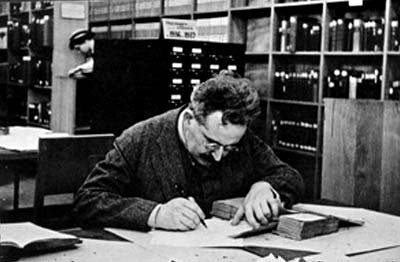 Faşizm yeni oluşan proleterleşmiş kitleleri, bu kitlelerin ortadan kaldırılmasını istediği mülkiyet ilişkilerine dokunmadan örgütleme çabasındadır. Faşizm, kurtuluşunu, kitlelerin kendilerini ifade edebilmelerini (elbet haklarını tanımaya asla yanaşmaksızın) sağlamakta bulmaktadır.  Kitlelerin mülkiyet koşullarının değiştirilmesini isteme hakları vardır, faşizm ise bu koşulların konserve edilişini, sözü edilen kitlelerin ifadesi kılmak peşindedir. Faşizm, kendi içinde tutarlı olarak politik yaşamın estetize edilmesini amaçlar. Faşizmin bir liderin kültüyle boyunduruk altına aldığı kitlelerin ırzına geçilmesiyle, yine faşizmin kült değerlerinin üretilmesi için yararlandığı bir aygıtın ırzına geçilmesi birbiriyle örtüşmektedir….
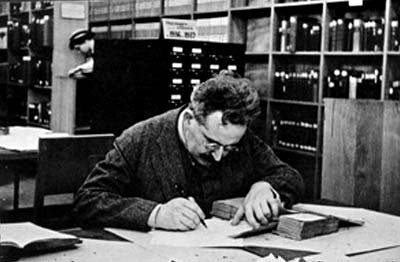 Faşizm kitleleri politikanın emrine koşmuştur, ama toplumsal değişime yönelik bir seferberliğe değil, içlerini döküp rahatlamaları için. İşte bu nedenle faşizm politikayı estetize eder. Politikayı tiyatroya çevirir, katılımcıların politik yaşama doğrudan katılabildiği fakat hiçbir değişim yaratamadığı bir piyese dönüştürür. Bunu kitlesel mitinglerde resmi geçitler ve tören alaylarıyla yaratılan sahte aurayla ve  bu tür olaylara büyüleyici bir boyut katan Führer’e tapınma kültü yoluyla yapar. Kitle kültürünün biçimleri (film ve radyo) propagandacı hedeflere, kitlesel tapınma törenlerinin hizmetine koşulmuştur.
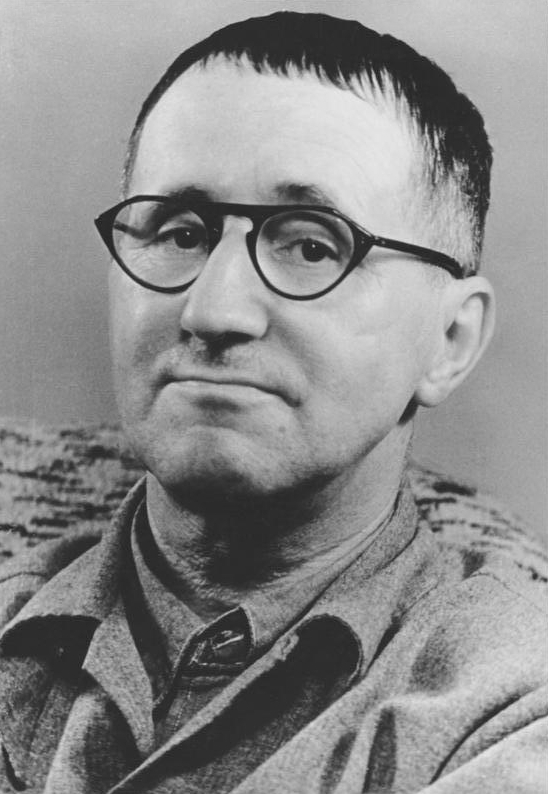 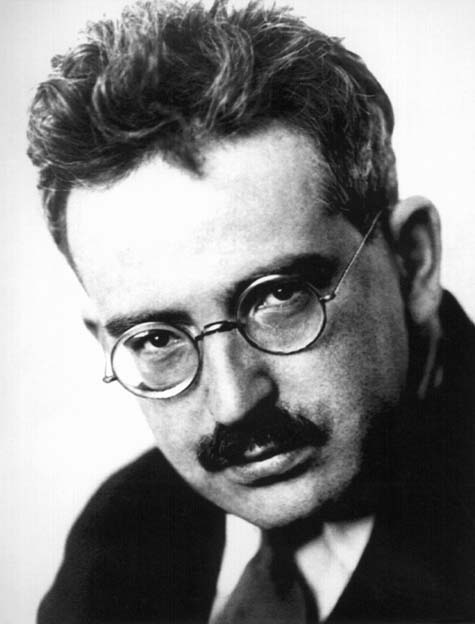 Faşizmin politikayı estetize etmesine sosyalizm sanatı politize ederek yanıt vermiştir. Brechtyan tiyatronun hedefi ve Benjamin’in «Sanat Yapıtı» denemesinin nihai vurgusu budur.